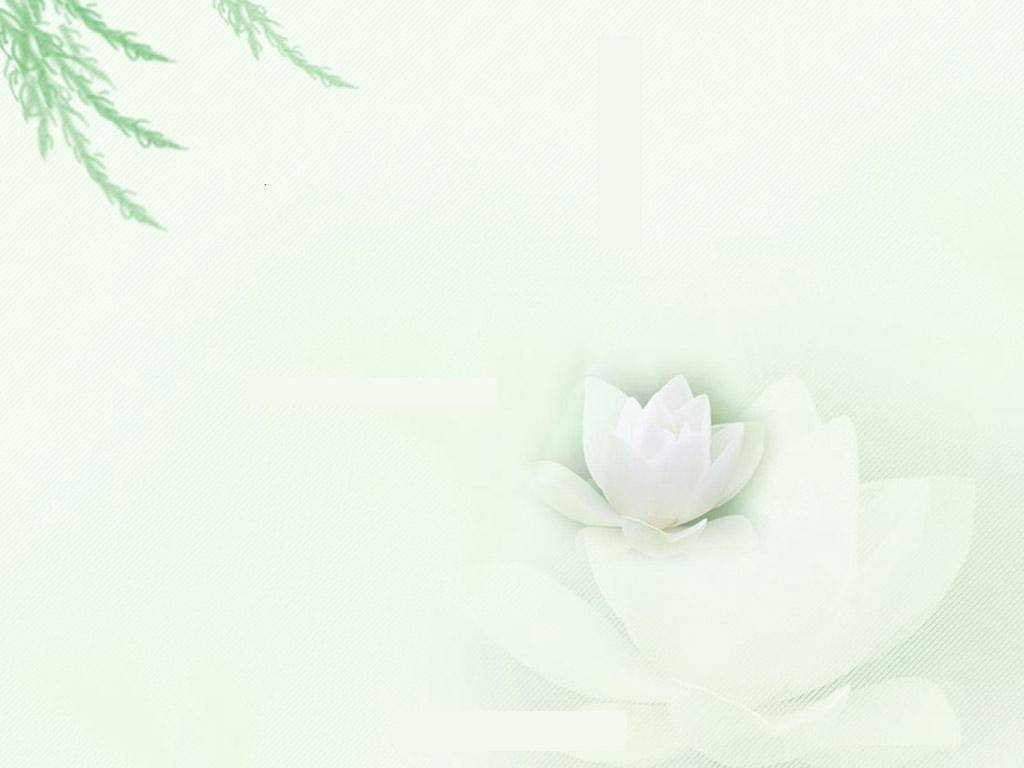 School Memories
Unit 10(G8B) & Unit14 (G9)
No.28 Middle School
            Wang  Weiwei
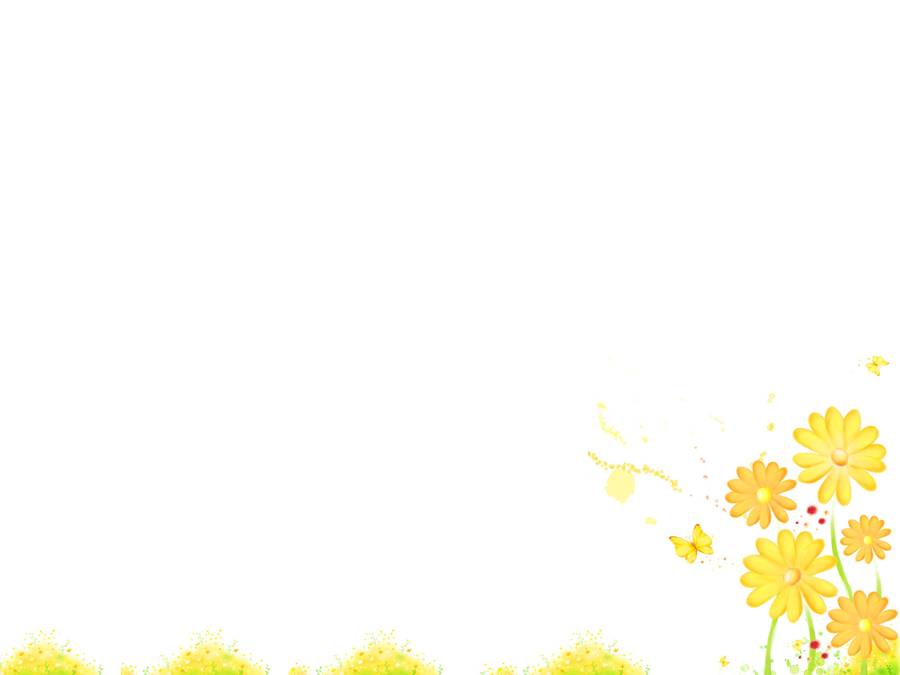 8B Unit10 I’v had this bike for three years.
                   (possessions)
School 
Memories
G9 Unit 14 I remember meeting all of you   in grade 7.    
                (persons & experiences)
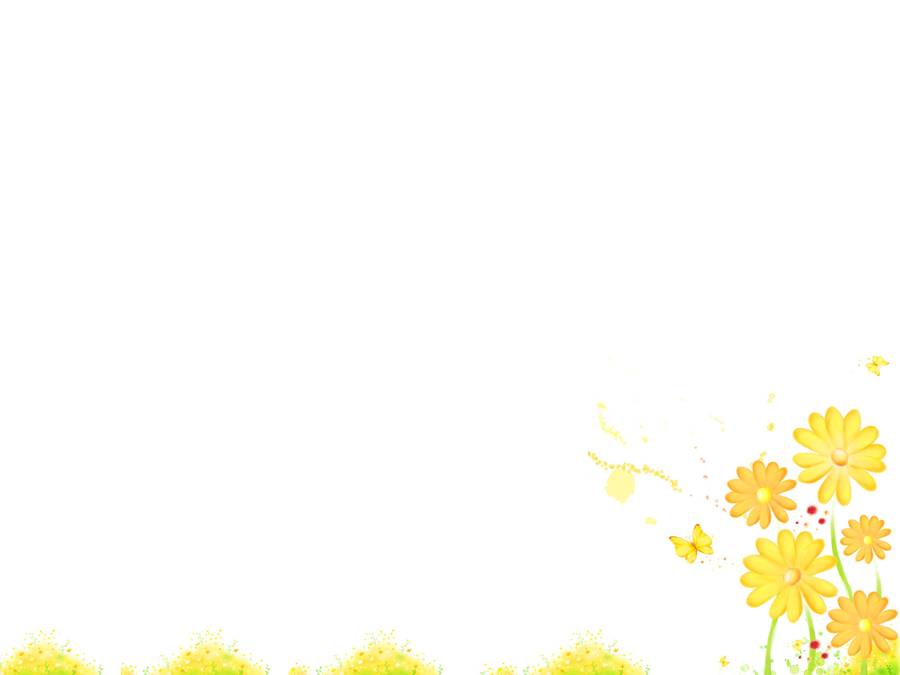 Read and translate
1.The toy bear has left many soft and sweet memories in my heart since I got it.
2. My daughter was more understanding, although she felt sad to part with certain toys.
3. It has special meaning to me because Grandma gave it to me. 
4.We are considering having a yard sale to sell the old things  that  don’t fit  us anymore.
5.I always did my homework carefully to meet his  standards.
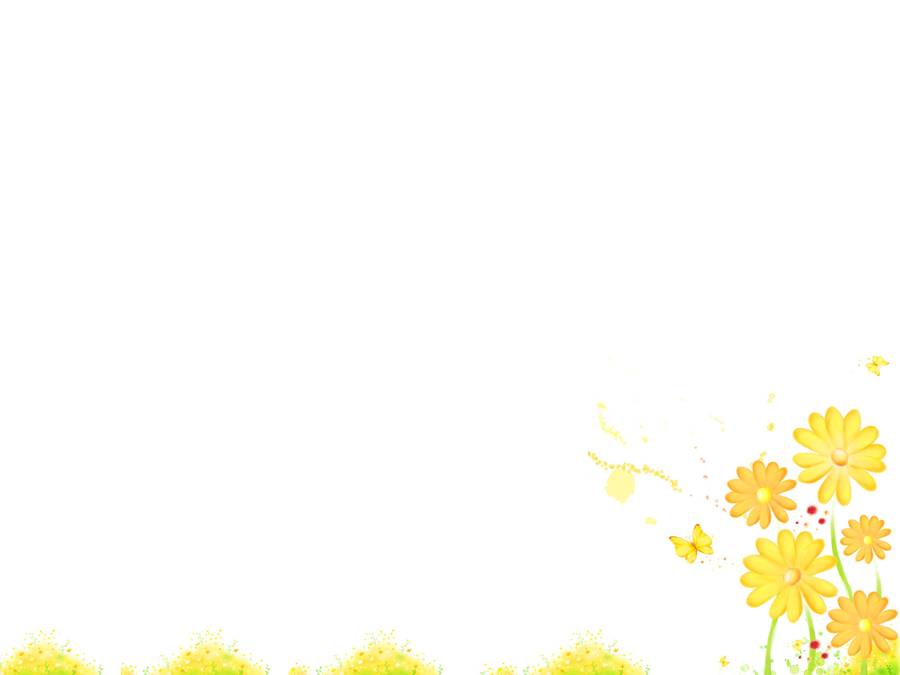 Read and translate
6. Not only did he guide me to do a lot better in science, but also he always took the time to explain things to me clearly.
7. She was always patient with me whenever I couldn’t understand anything.
8. She helped me work out the answers myself no matter how difficult they were.
9. Thanks to her, I put in more effort and my exam scores      doubled.
10. I take the pride of long hours of training and overcoming fear.
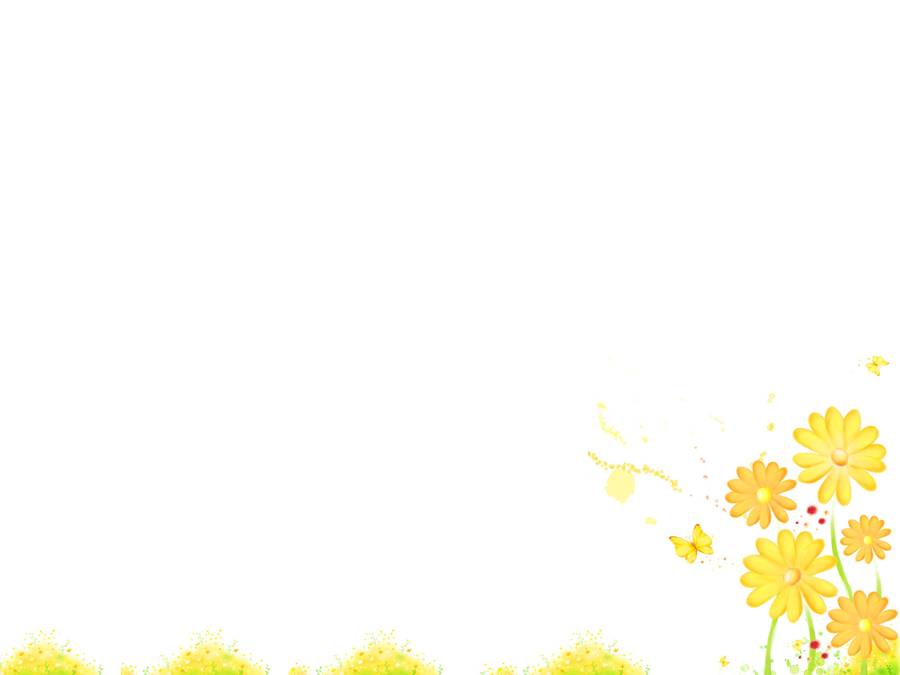 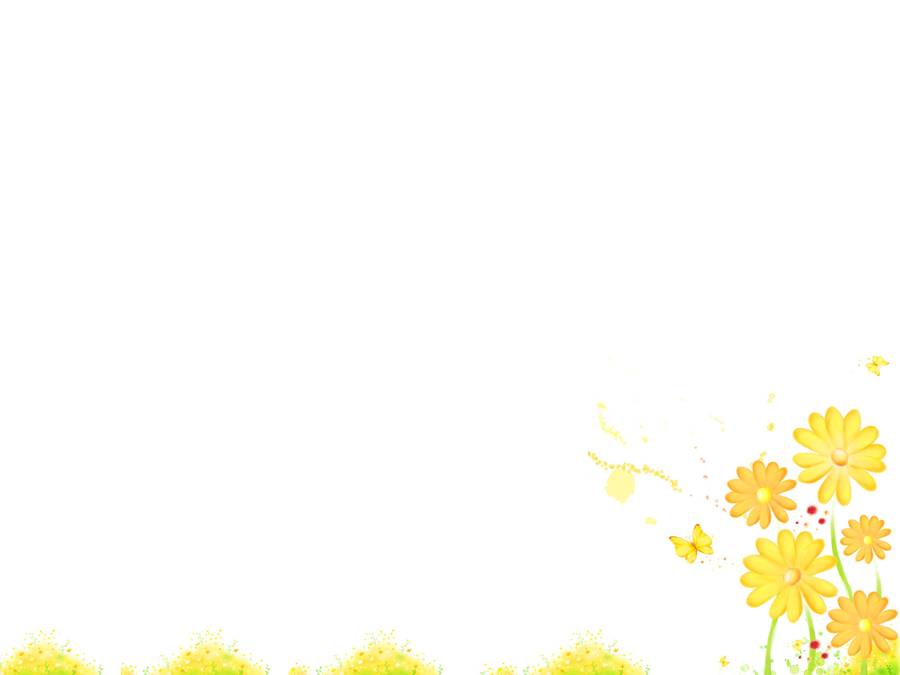 Exercises:
until
time explaining to me ______I understood completely.Thanks _____ them, I’ ve become interested in English and I’m good at it now! I’m so lucky to be a member of them. I think we should be thankful to the important people in our lives who helped and _________ us ---- our parents, our teachers and our friends. From now on, I’ll try to help others when they are in trouble. Now it’s time to say goodbye. I will remember my life in junior high school forever.
5
to
4
10
3
2
9
1
8
7
supported
6
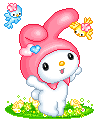 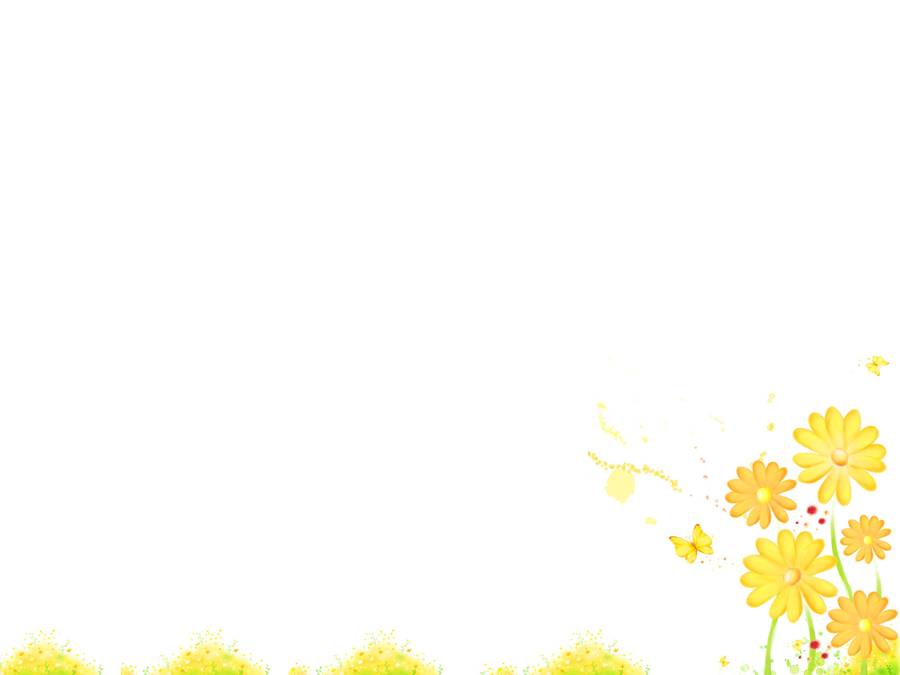 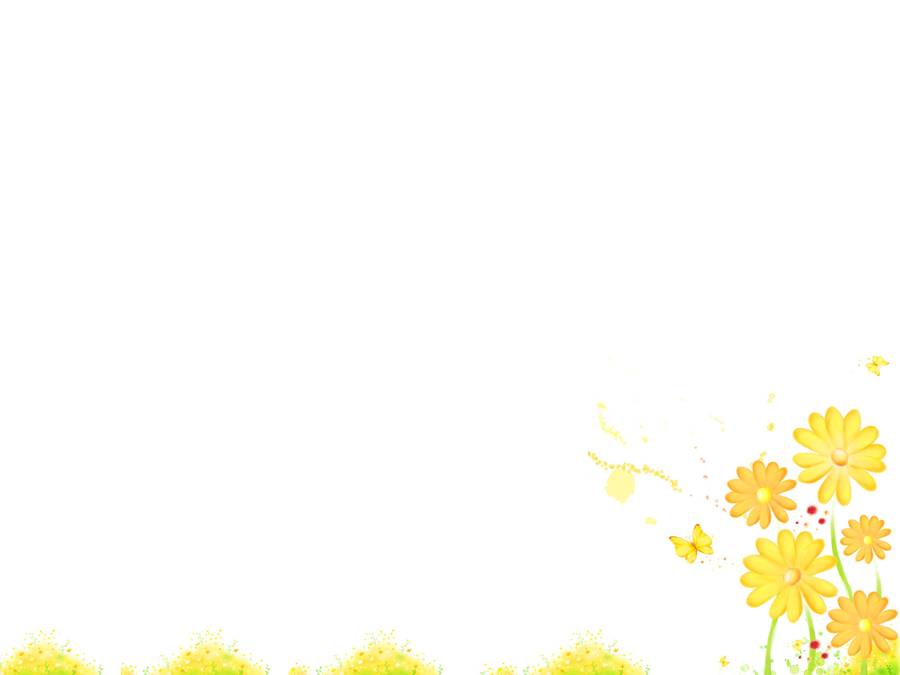 Exercises:
until
time explaining to me ______I understood completely.Thanks _____ them, I’ ve become interested in English and I’m good at it now! I’m so lucky to be a member of them. I think we should be thankful to the important people in our lives who helped and _________ us ---- our parents, our teachers and our friends. From now on, I’ll try to help others when they are in trouble. Now it’s time to say goodbye. I will remember my life in junior high school forever.
to
(    )1. My parents _____ to Qingdao in 1980 and they ____ here for 35 years.
came, have come          B. came, have been
C.have come, has been    D. have gone, have been
B
supported
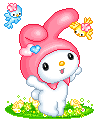 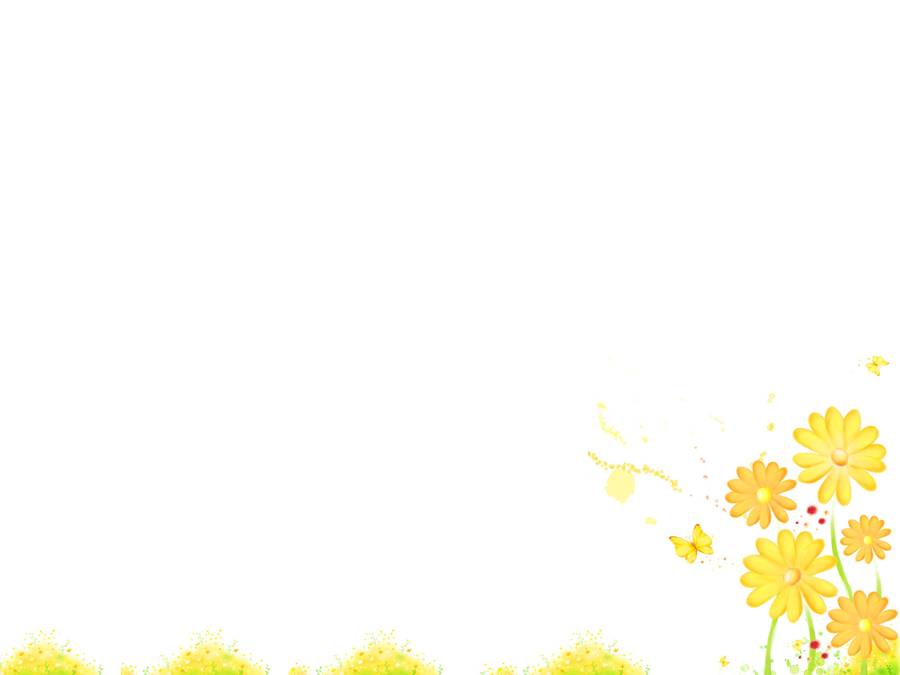 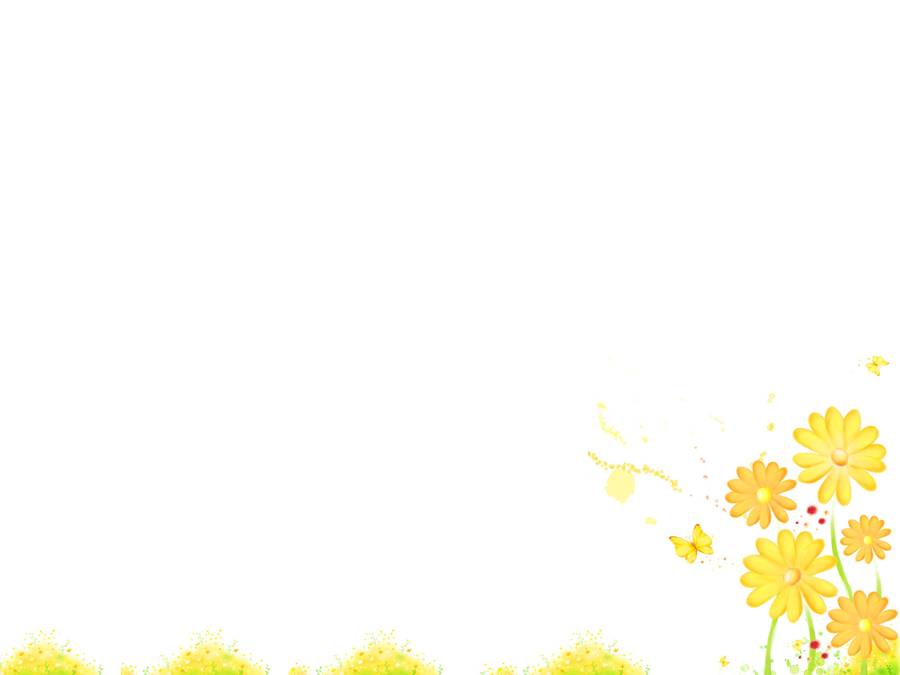 Exercises:
until
time explaining to me ______I understood completely.Thanks _____ them, I’ ve become interested in English and I’m good at it now! I’m so lucky to be a member of them. I think we should be thankful to the important people in our lives who helped and _________ us ---- our parents, our teachers and our friends. From now on, I’ll try to help others when they are in trouble. Now it’s time to say goodbye. I will remember my life in junior high school forever.
to
(   )2. –Oh, I have read this novel.
          --When _____ you ____ it? 
          --Last year.
have, read    B. have, been read
C. did, read      D. do, read
C
supported
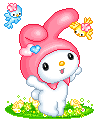 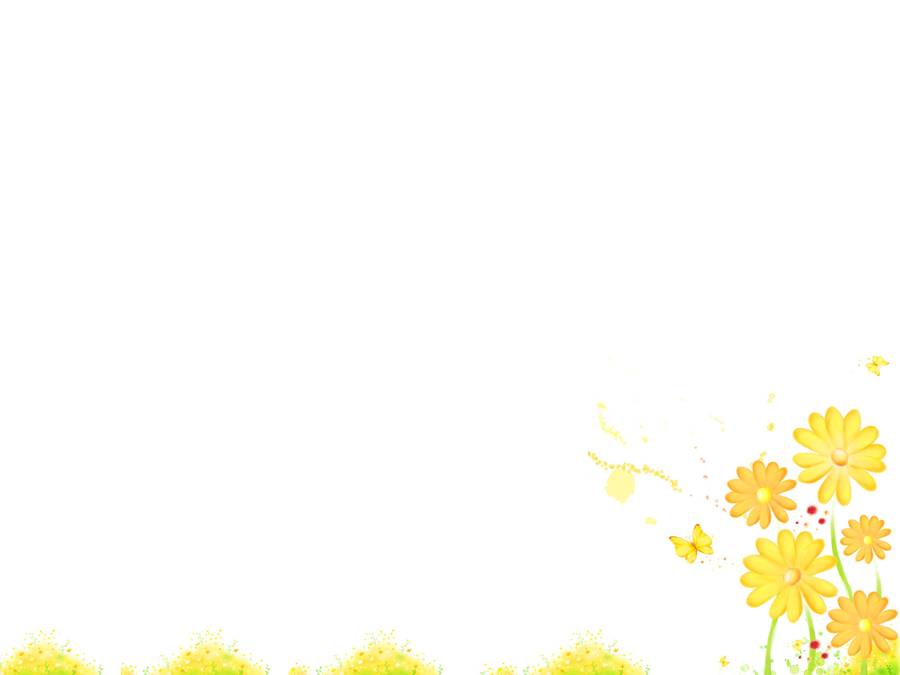 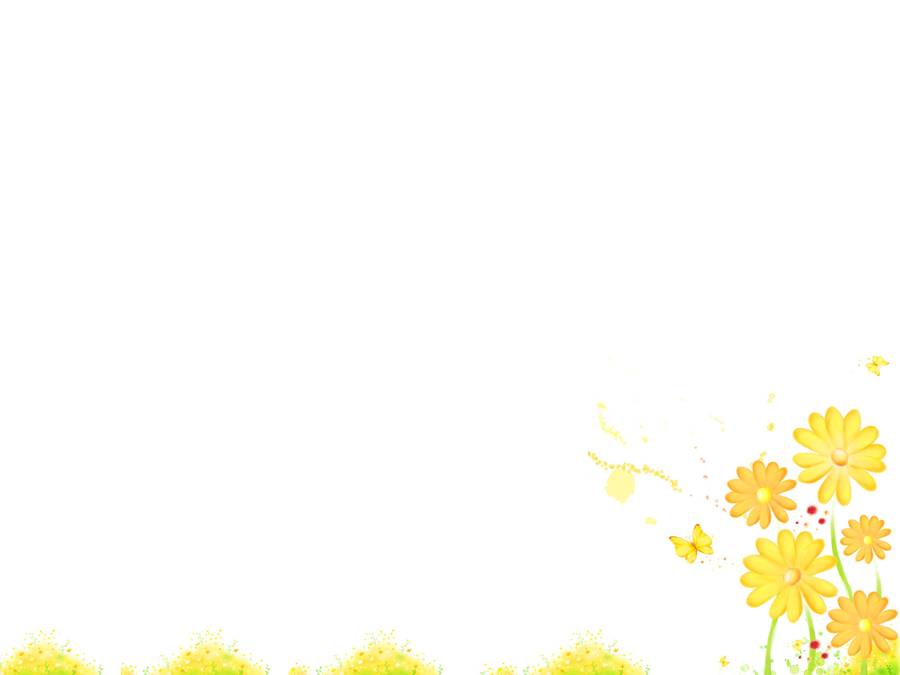 Exercises:
until
time explaining to me ______I understood completely.Thanks _____ them, I’ ve become interested in English and I’m good at it now! I’m so lucky to be a member of them. I think we should be thankful to the important people in our lives who helped and _________ us ---- our parents, our teachers and our friends. From now on, I’ll try to help others when they are in trouble. Now it’s time to say goodbye. I will remember my life in junior high school forever.
to
3. The toy bear __________ (be) with me since I got it.
has been
supported
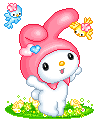 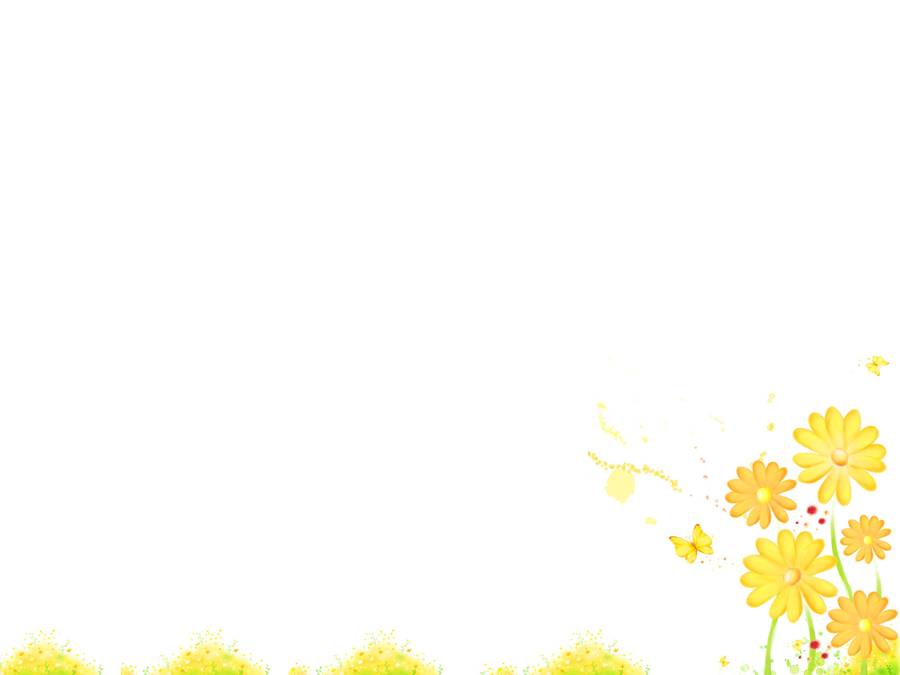 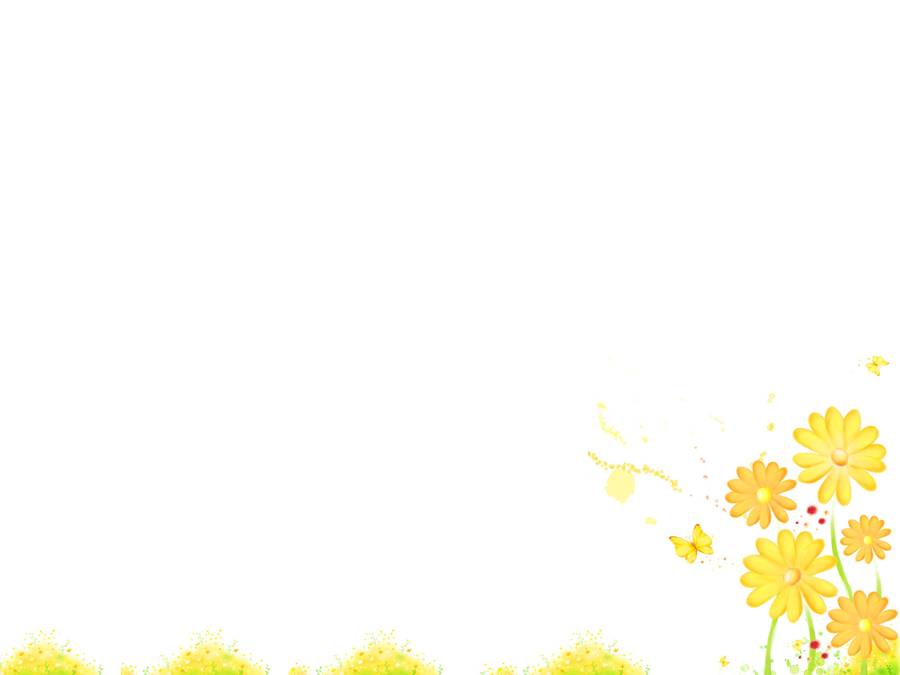 Exercises:
until
time explaining to me ______I understood completely.Thanks _____ them, I’ ve become interested in English and I’m good at it now! I’m so lucky to be a member of them. I think we should be thankful to the important people in our lives who helped and _________ us ---- our parents, our teachers and our friends. From now on, I’ll try to help others when they are in trouble. Now it’s time to say goodbye. I will remember my life in junior high school forever.
to
4. I ____________________（以前害怕）Mr Brown. He was so _______________________. （对我严格）
used to be scared of
strict with me
supported
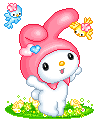 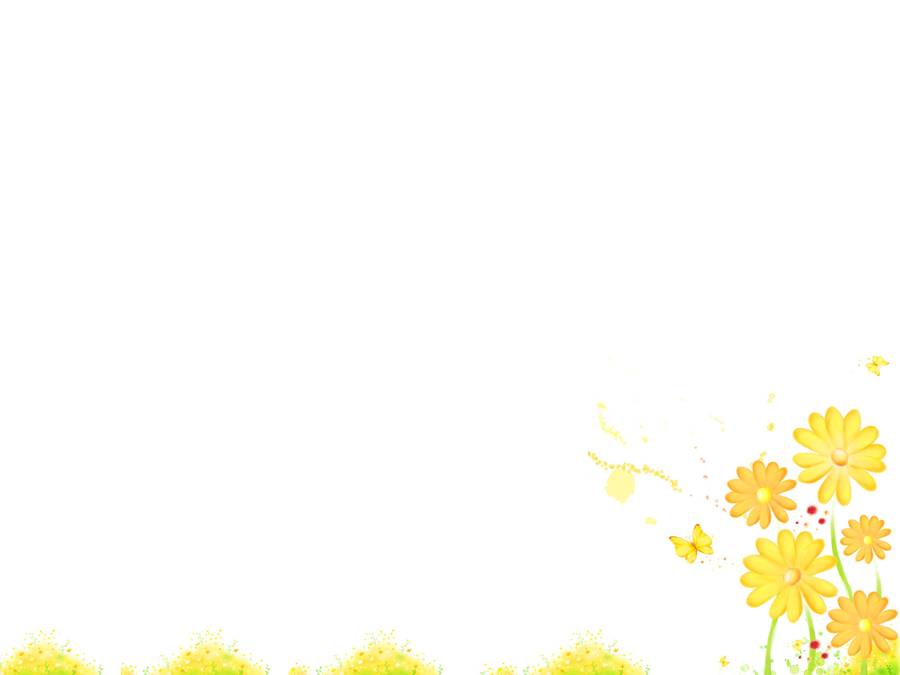 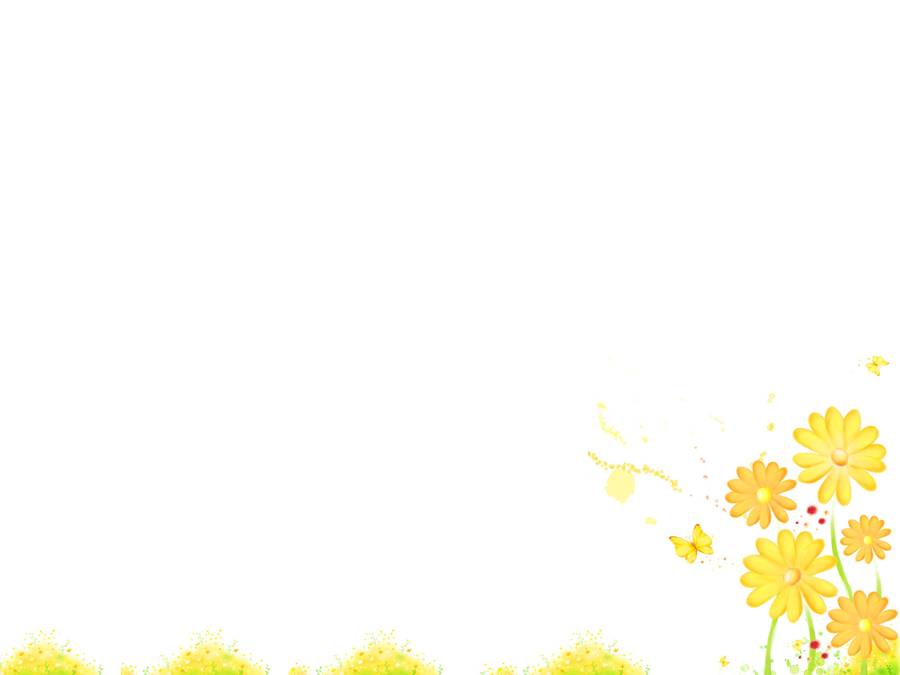 Exercises:
until
time explaining to me ______I understood completely.Thanks _____ them, I’ ve become interested in English and I’m good at it now! I’m so lucky to be a member of them. I think we should be thankful to the important people in our lives who helped and _________ us ---- our parents, our teachers and our friends. From now on, I’ll try to help others when they are in trouble. Now it’s time to say goodbye. I will remember my life in junior high school forever.
to
5. I take the pride of _____________________ （克服恐惧）.
overcoming fear
supported
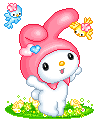 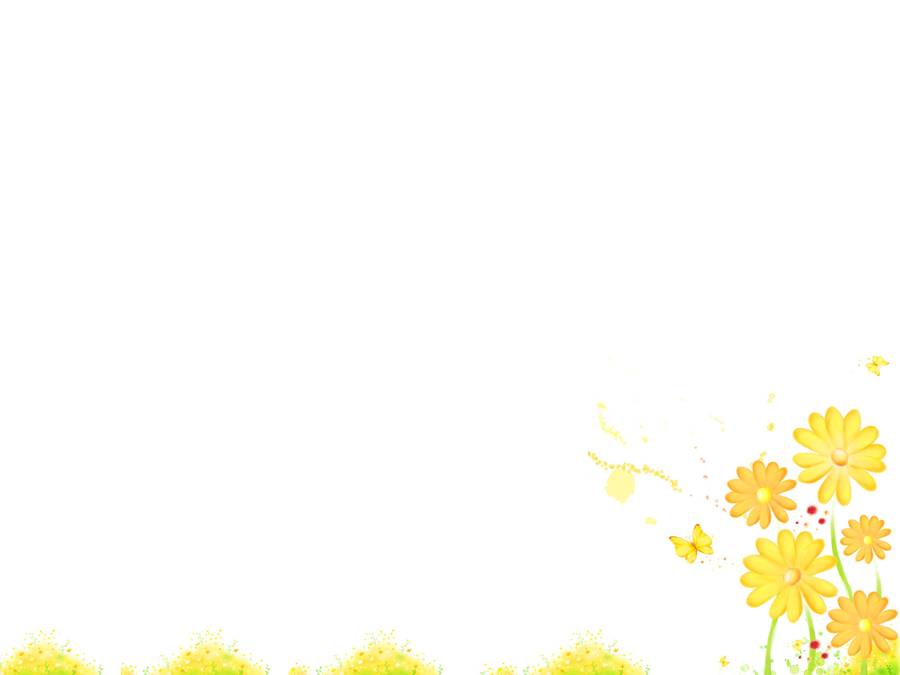 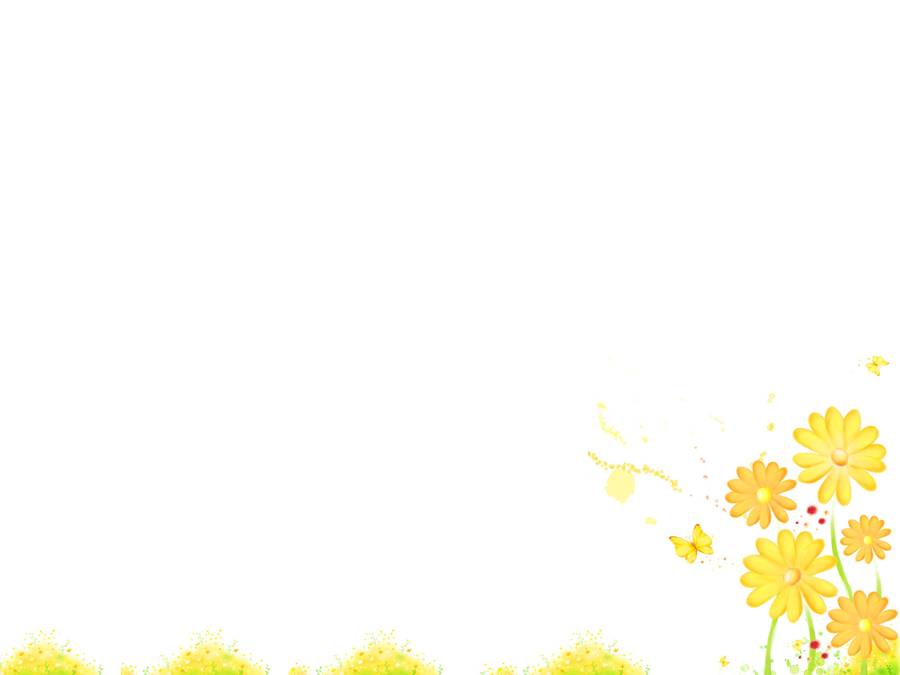 Exercises:
until
time explaining to me ______I understood completely.Thanks _____ them, I’ ve become interested in English and I’m good at it now! I’m so lucky to be a member of them. I think we should be thankful to the important people in our lives who helped and _________ us ---- our parents, our teachers and our friends. From now on, I’ll try to help others when they are in trouble. Now it’s time to say goodbye. I will remember my life in junior high school forever.
to
6. I am ____________ （考虑）what I’ll do with the old sofy toys.
considering
supported
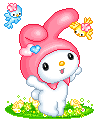 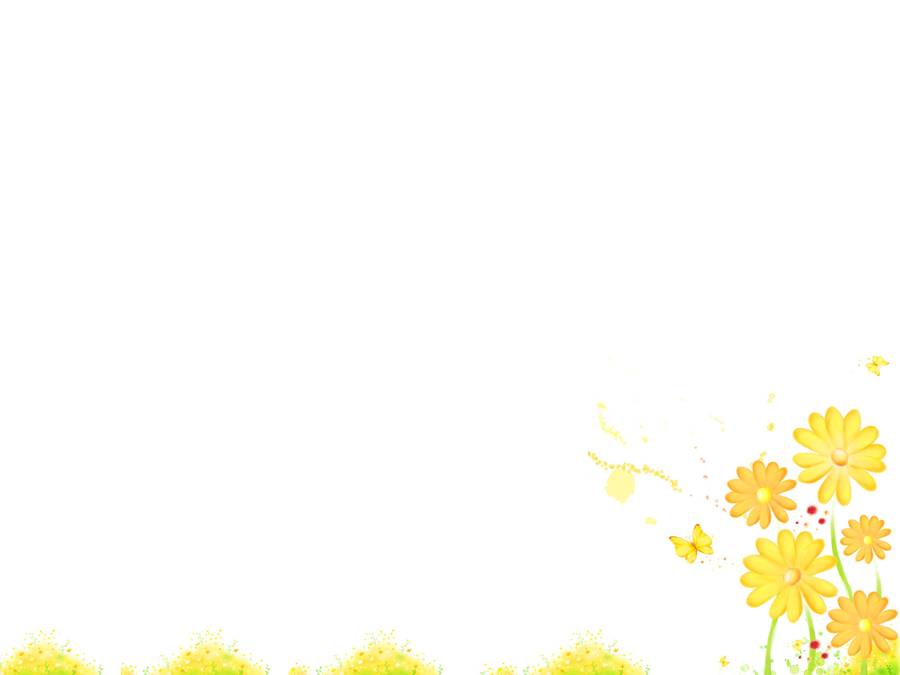 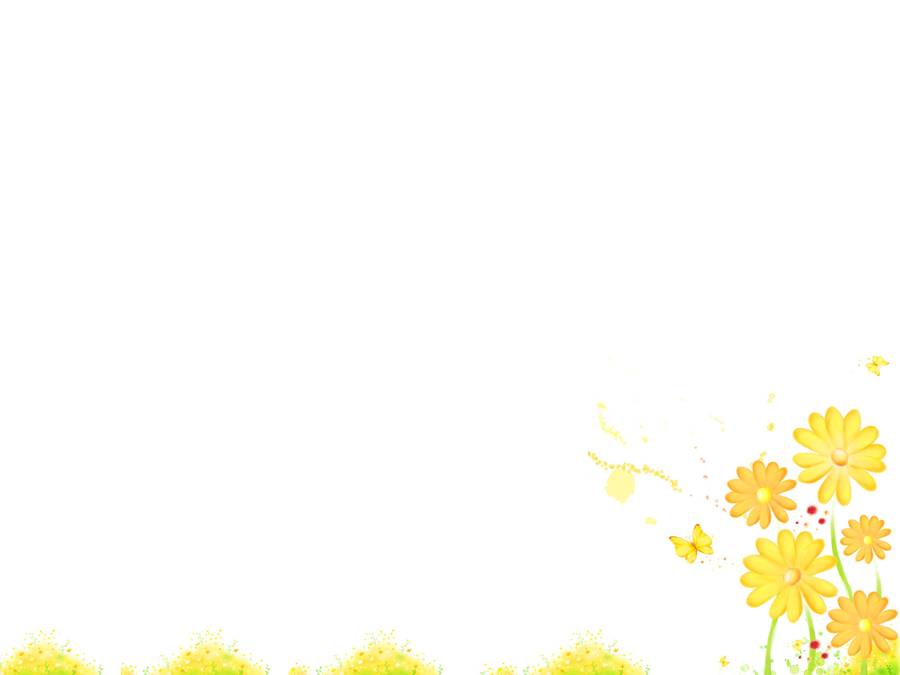 Exercises:
until
time explaining to me ______I understood completely.Thanks _____ them, I’ ve become interested in English and I’m good at it now! I’m so lucky to be a member of them. I think we should be thankful to the important people in our lives who helped and _________ us ---- our parents, our teachers and our friends. From now on, I’ll try to help others when they are in trouble. Now it’s time to say goodbye. I will remember my life in junior high school forever.
to
7. We decided to take part in the concert. 
     We have overcome so many difficulties. (since)
supported
We have overcome so many difficulties since we decided to take part in the concert.
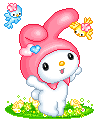 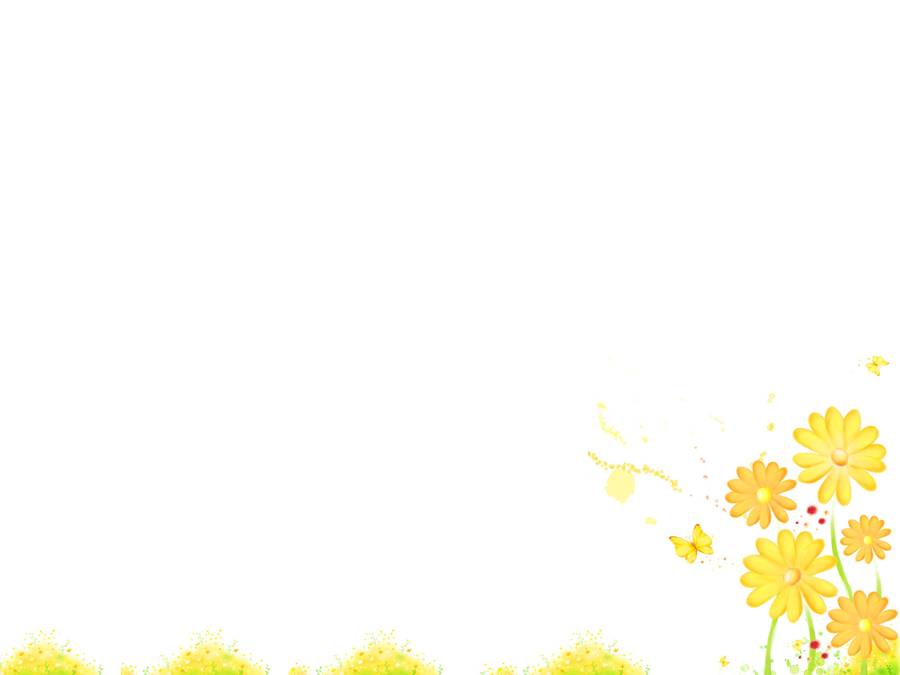 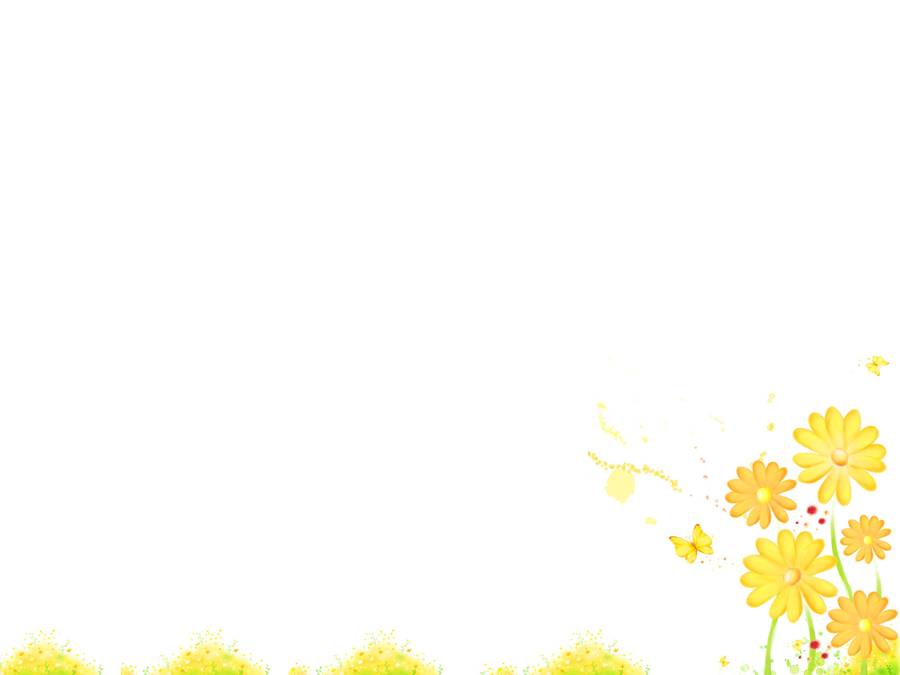 Exercises:
until
time explaining to me ______I understood completely.Thanks _____ them, I’ ve become interested in English and I’m good at it now! I’m so lucky to be a member of them. I think we should be thankful to the important people in our lives who helped and _________ us ---- our parents, our teachers and our friends. From now on, I’ll try to help others when they are in trouble. Now it’s time to say goodbye. I will remember my life in junior high school forever.
to
8. We took pride of overcoming fear. We became more and more confident. (not only…but also)
supported
Not only did we take pride of overcoming fear, but also we became more and more confident.
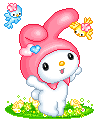 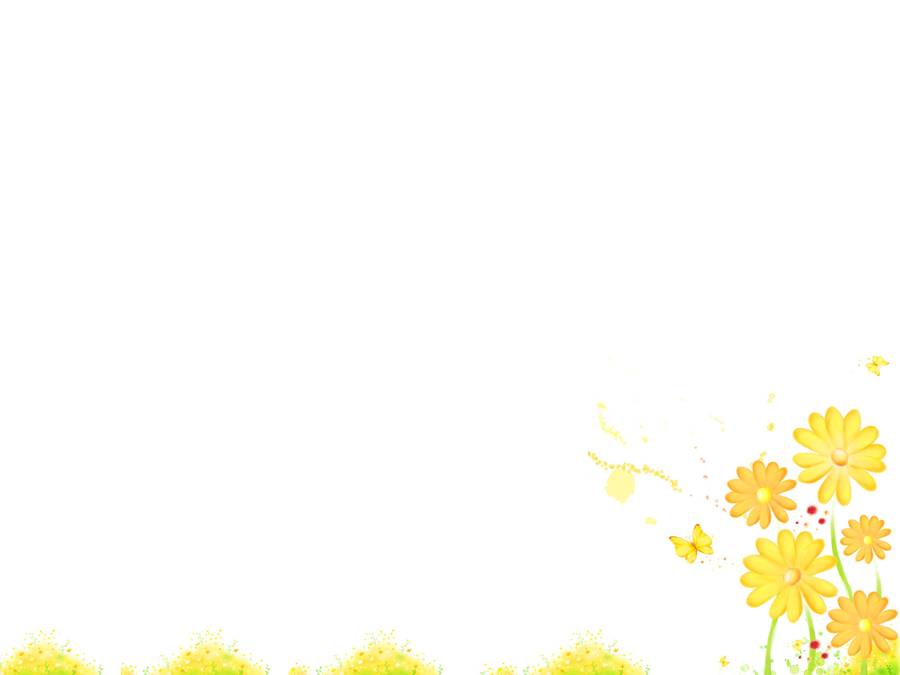 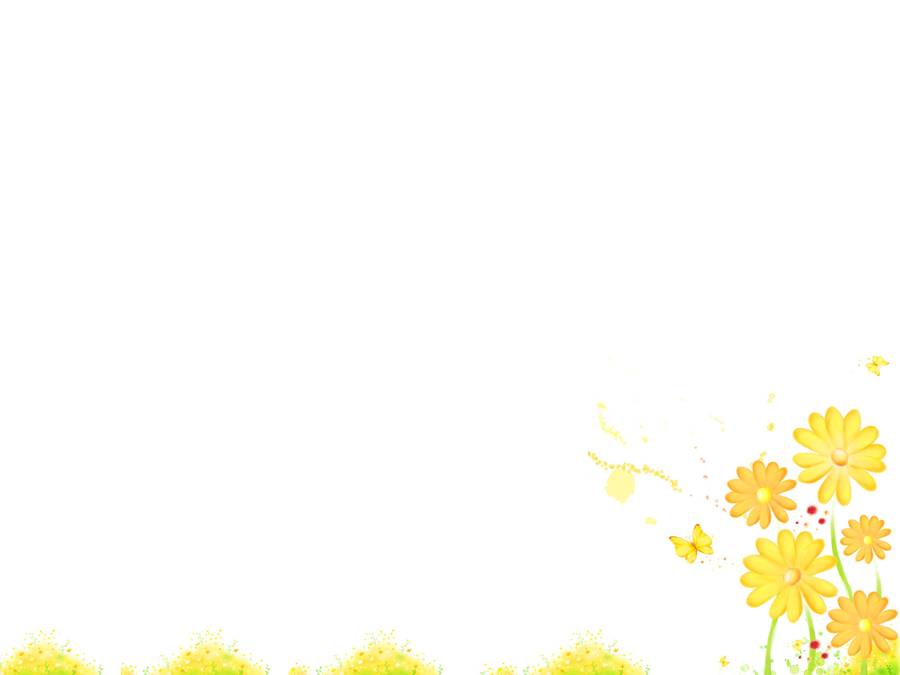 Exercises:
until
time explaining to me ______I understood completely.Thanks _____ them, I’ ve become interested in English and I’m good at it now! I’m so lucky to be a member of them. I think we should be thankful to the important people in our lives who helped and _________ us ---- our parents, our teachers and our friends. From now on, I’ll try to help others when they are in trouble. Now it’s time to say goodbye. I will remember my life in junior high school forever.
to
9. I’ve already read it twice. It’s still my favorite book. (even though)
supported
Even though I’ve already read it twice, it’s still my favorite book.
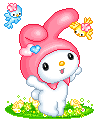 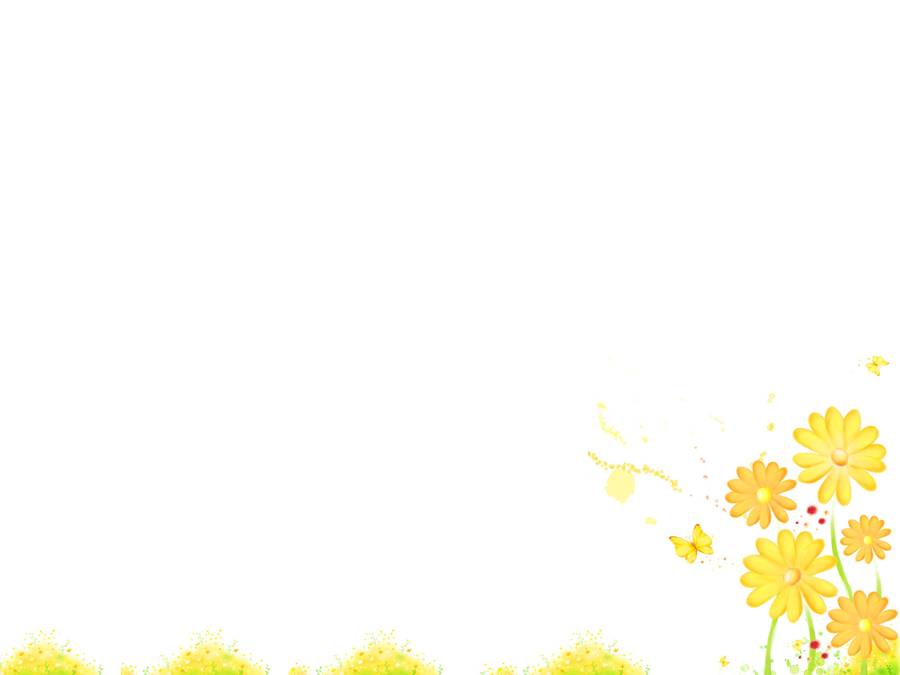 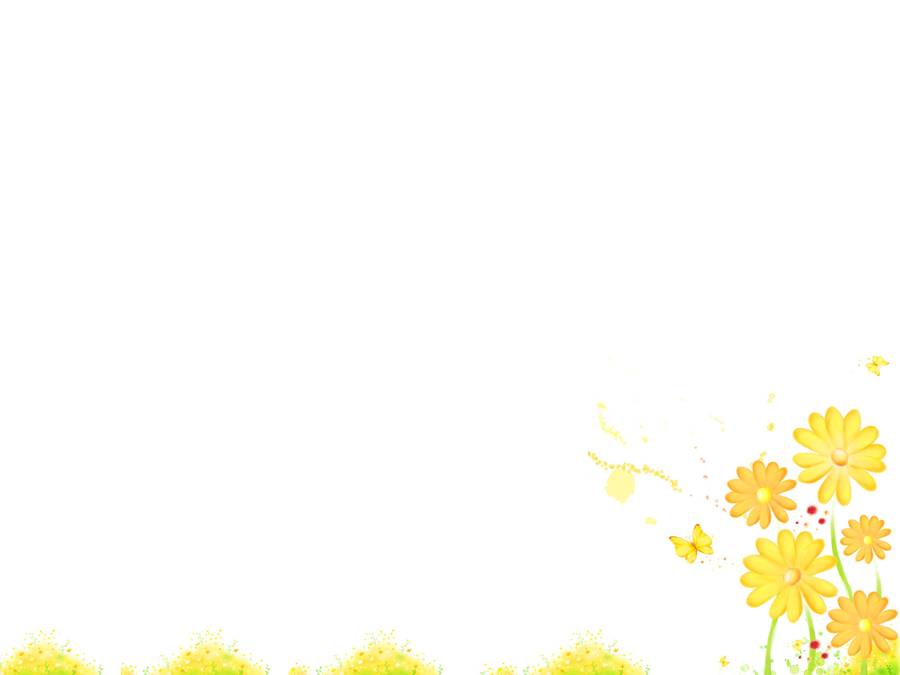 Exercises:
until
time explaining to me ______I understood completely.Thanks _____ them, I’ ve become interested in English and I’m good at it now! I’m so lucky to be a member of them. I think we should be thankful to the important people in our lives who helped and _________ us ---- our parents, our teachers and our friends. From now on, I’ll try to help others when they are in trouble. Now it’s time to say goodbye. I will remember my life in junior high school forever.
to
10. I’ll keep it forever. The book is old. 
     (no matter how)
supported
No matter how old the book is, I’ll keep it forever.
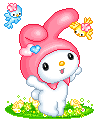 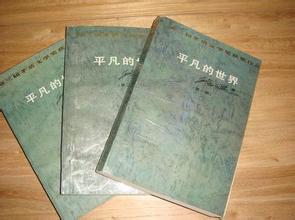 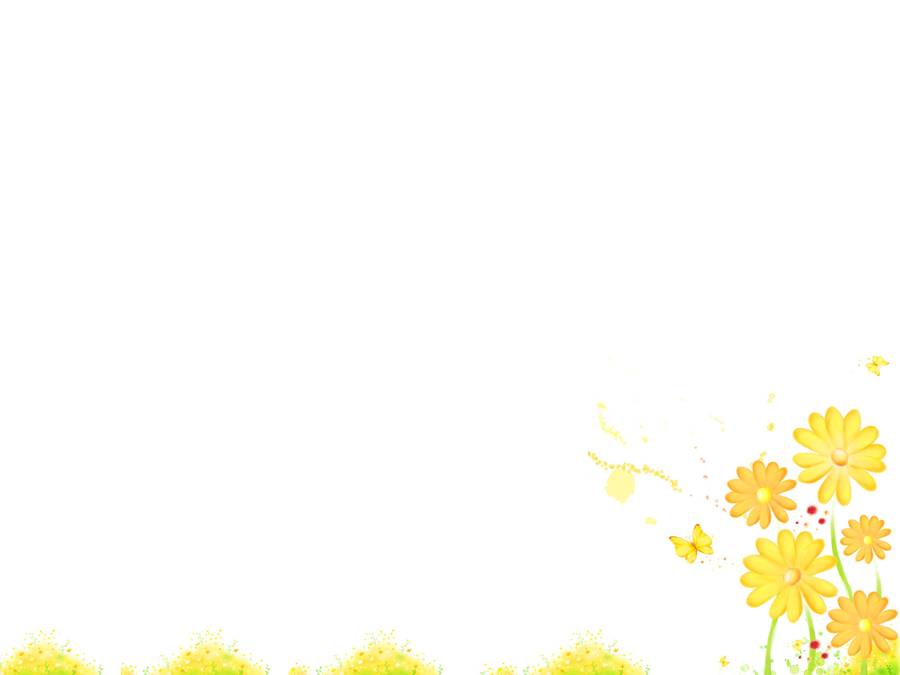 Ms. Liu                
    22 years ago         
    since 1993
    Because I won a prize of English  contest.
    I like it very much.
    I will keep it forever.
Pair work
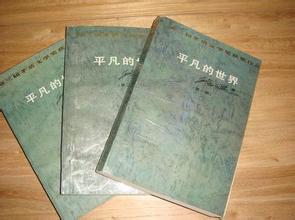 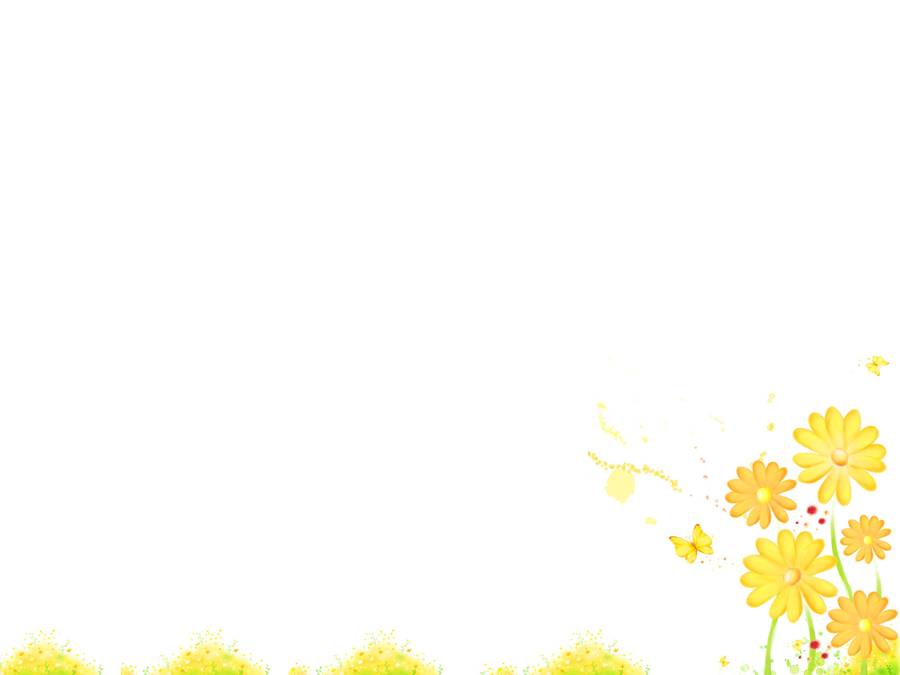 A: What brings you sweet memories?
  B: …
  A: Who gave it to  you?
  B:  …
  A: When did he / she give it to you ?
  B:When I was …/…years ago…
  A: How long have you ….?
  B:I have … for/since…
  A:Why did he/she give you?
  B:…
  A:How do you like it?
  B: …
  A: What will you do with it?
  B:…
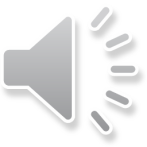 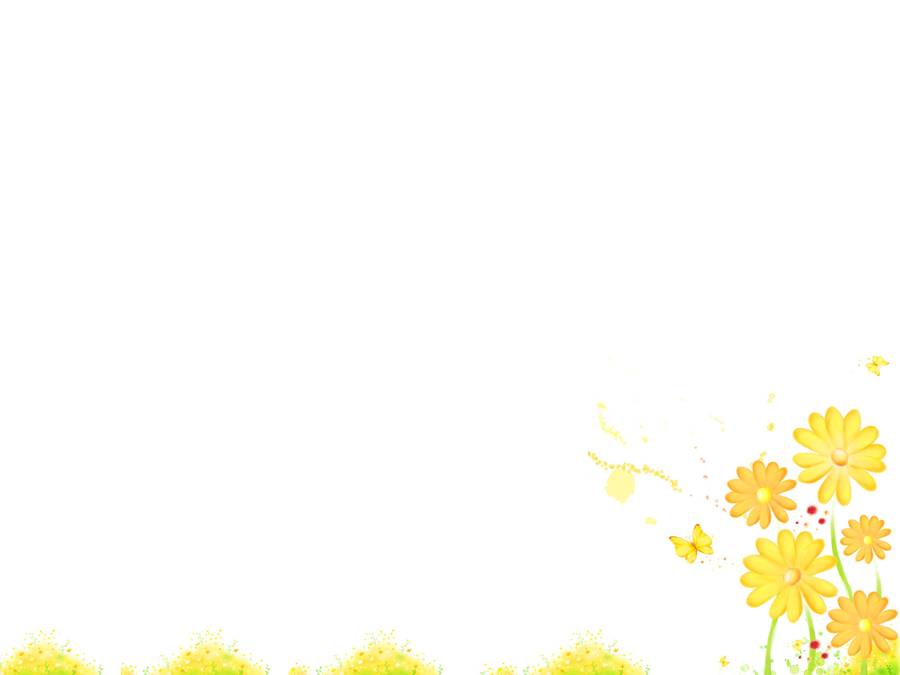 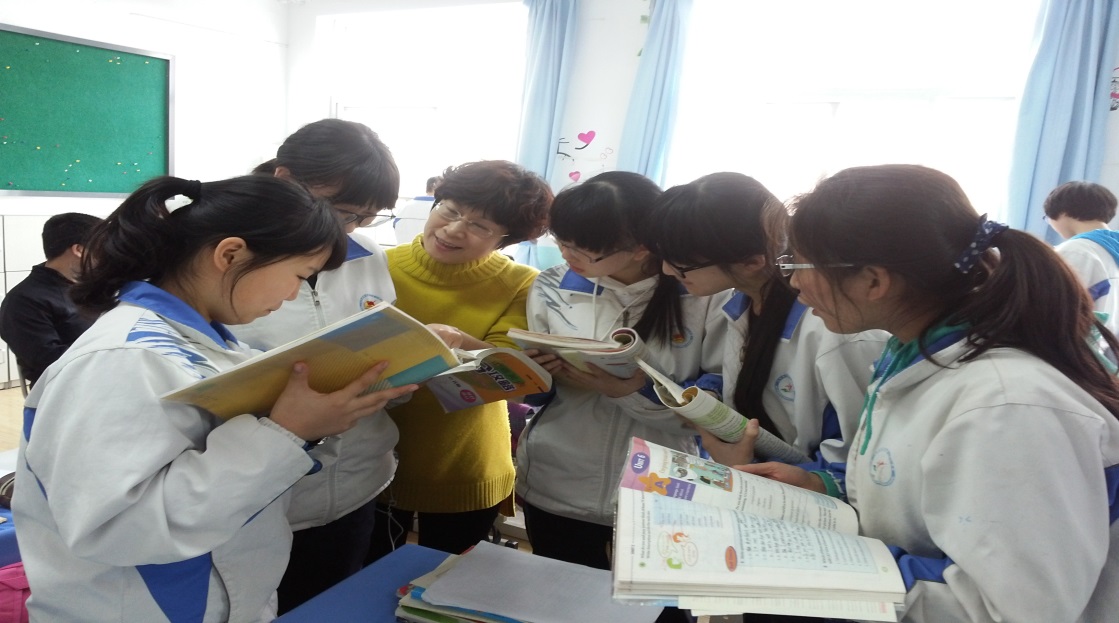 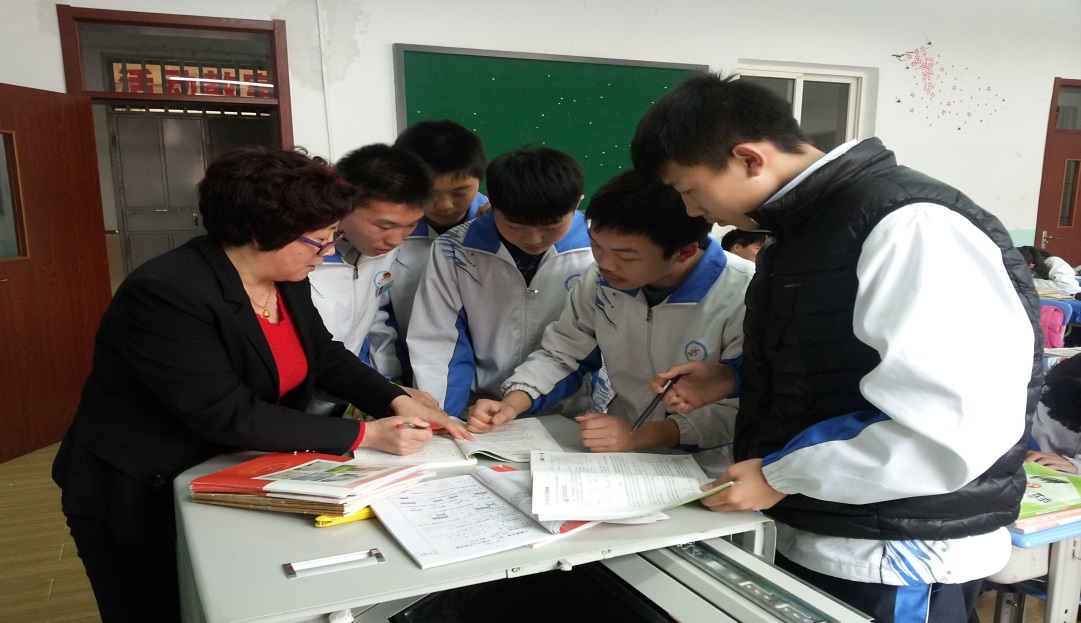 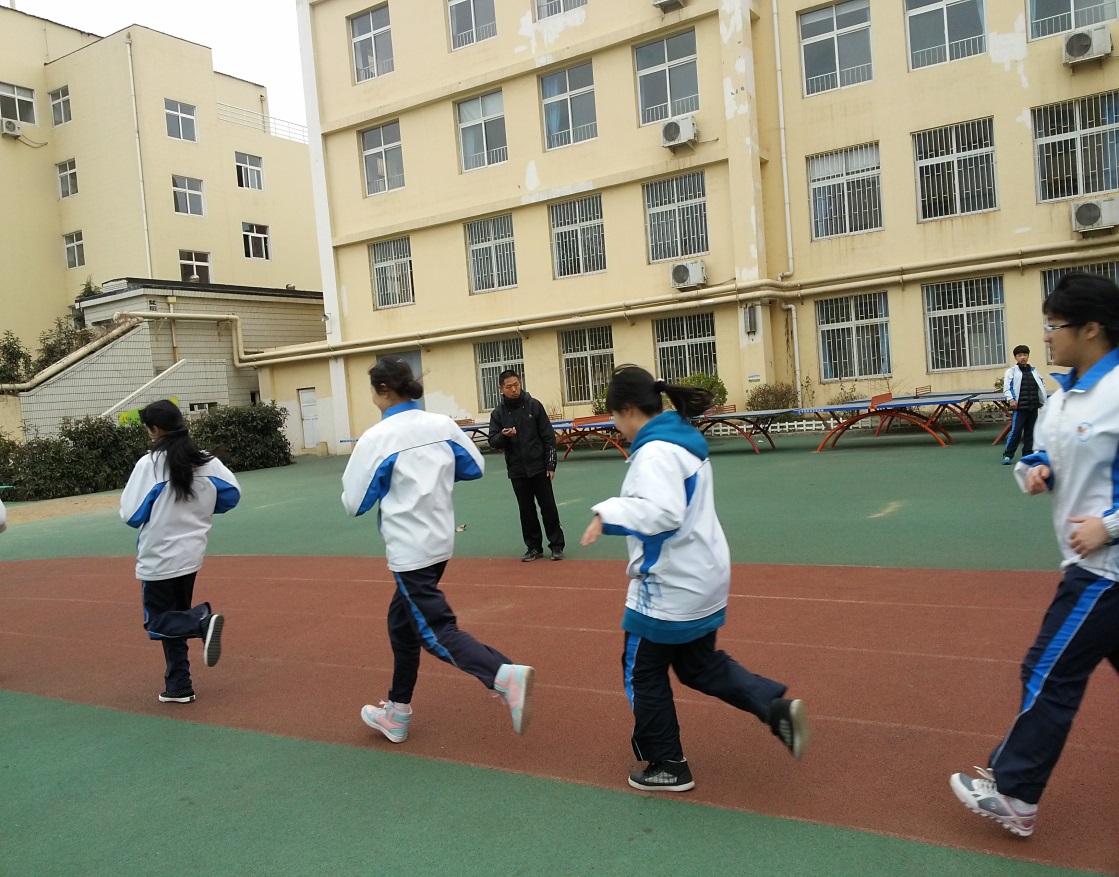 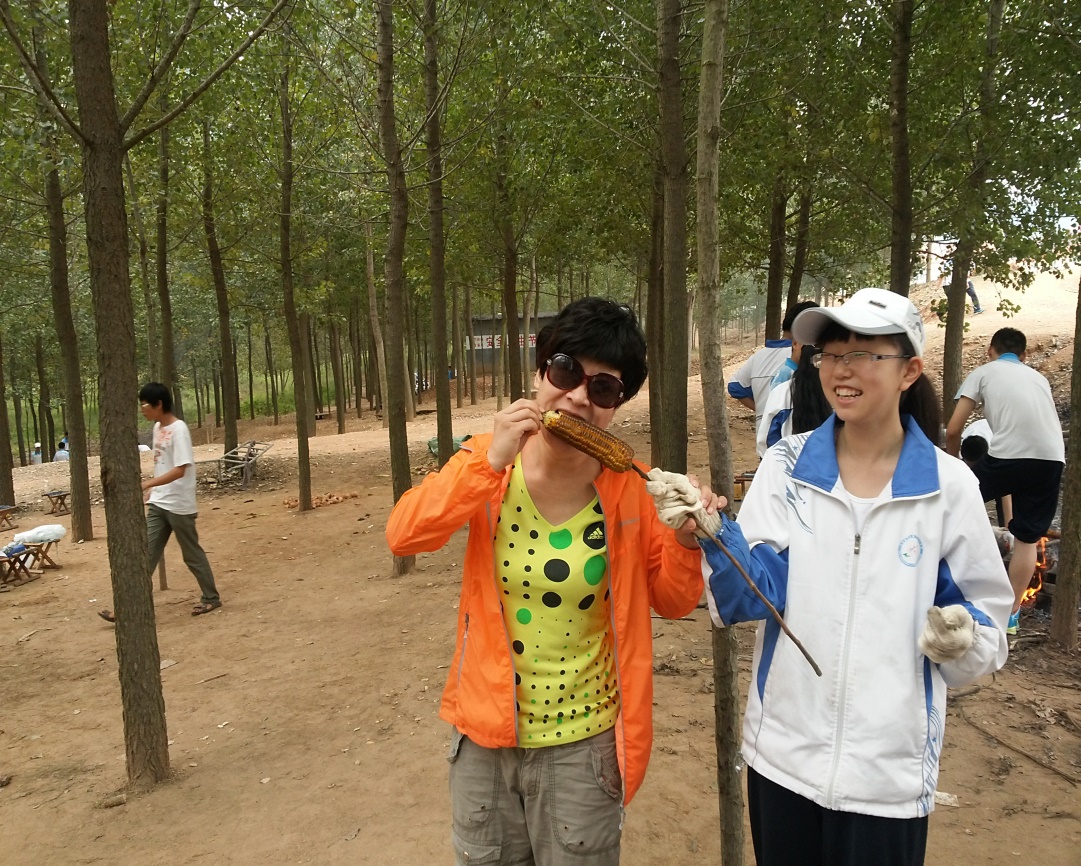 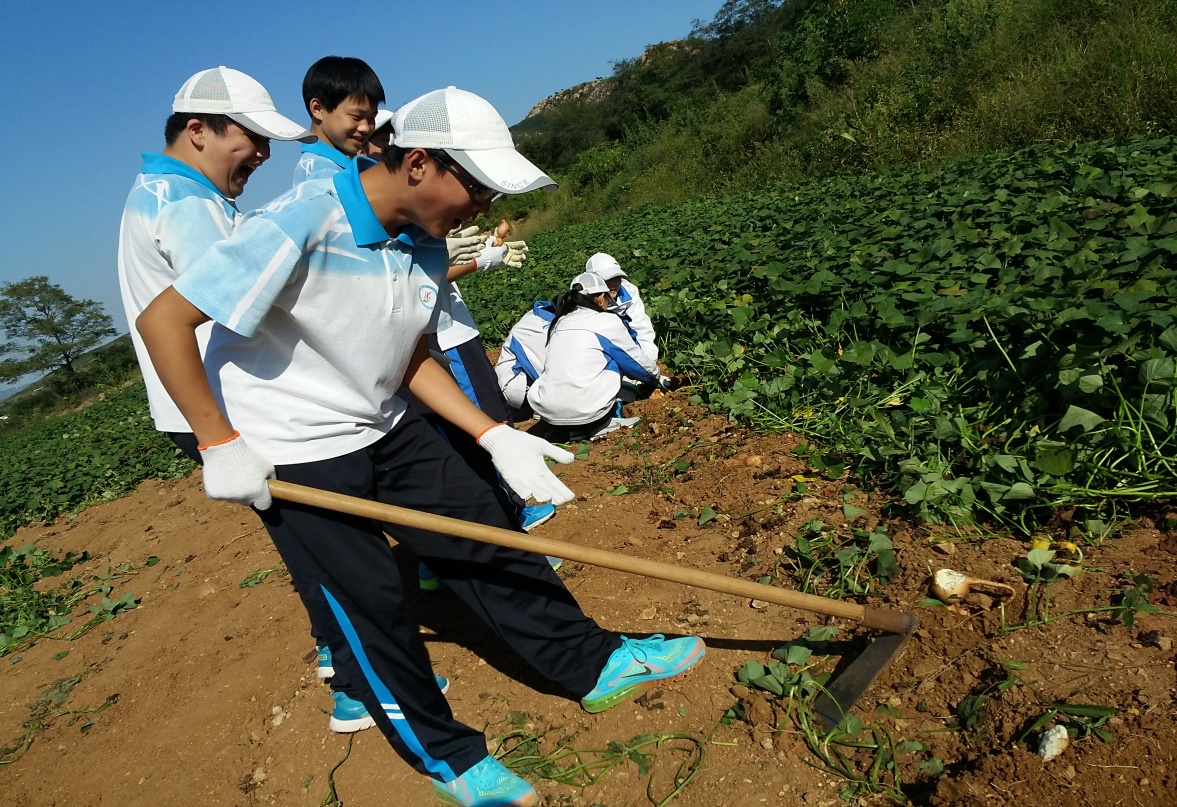 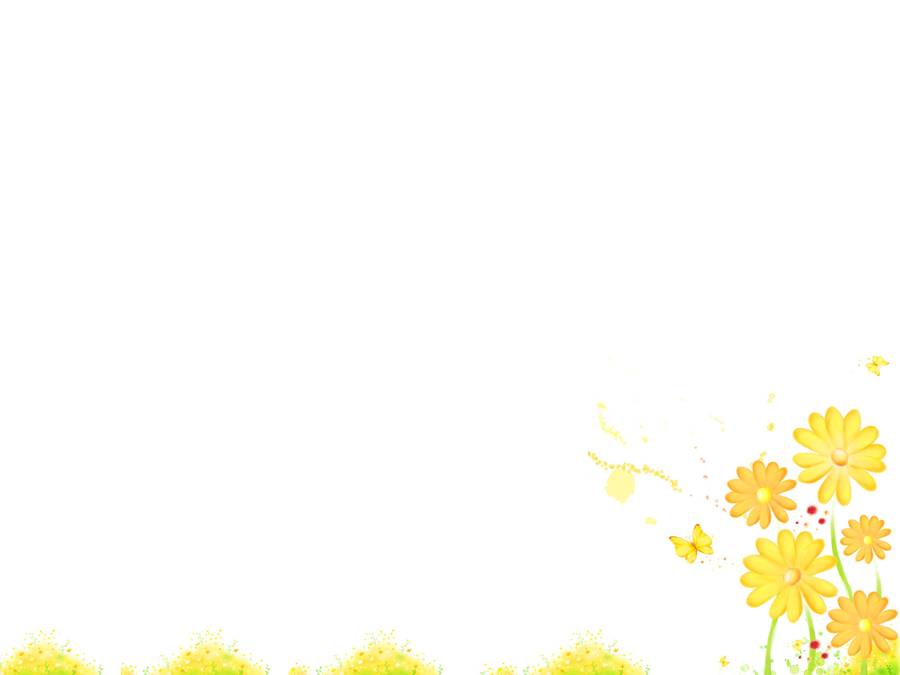 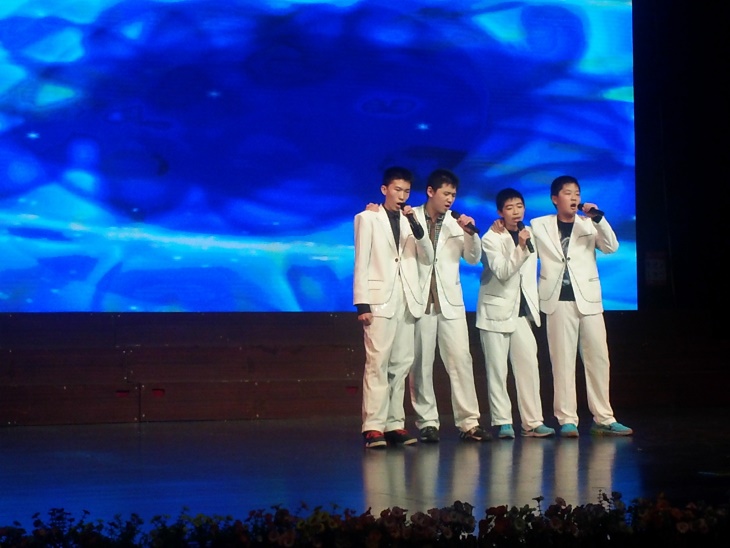 Art Festival
Studying  Farming
Studying farming
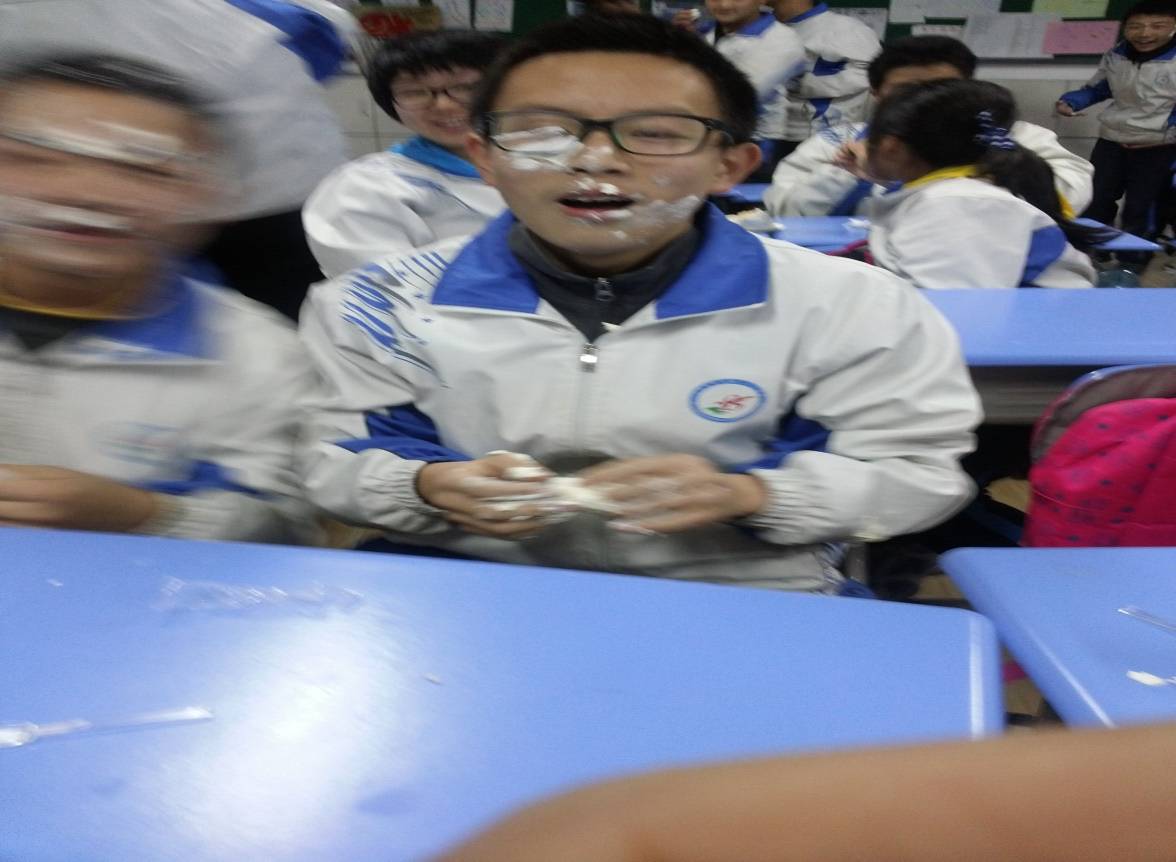 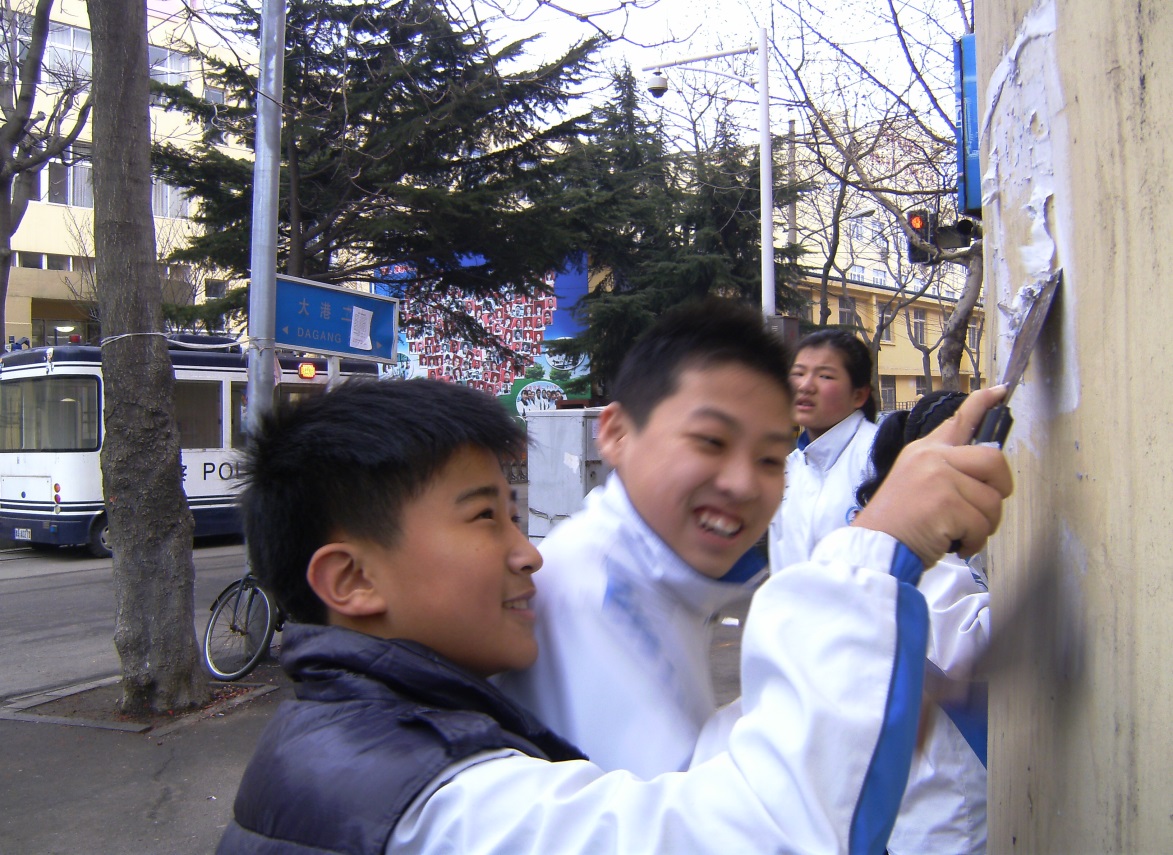 New Year’s Party
Being A Volunteer
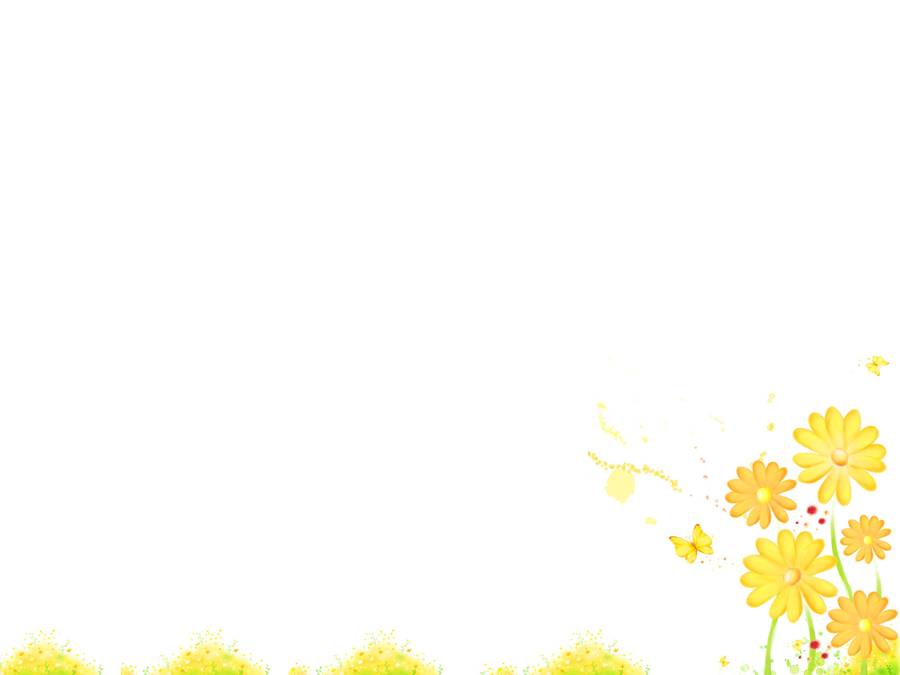 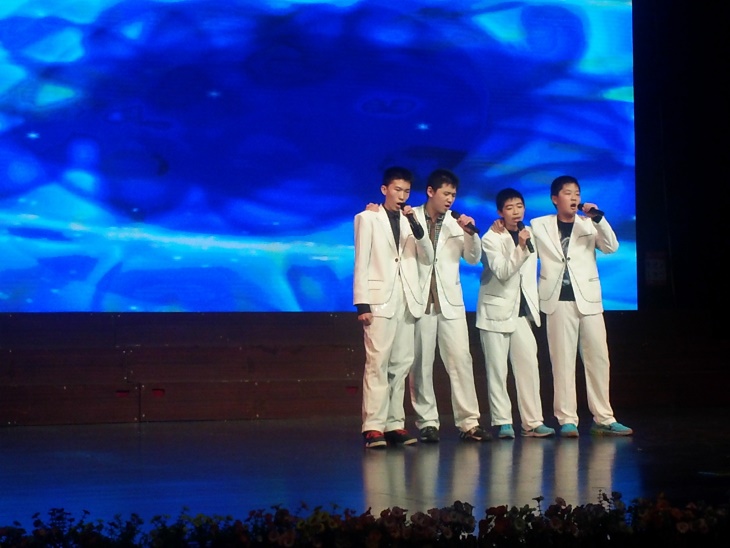 Art festival
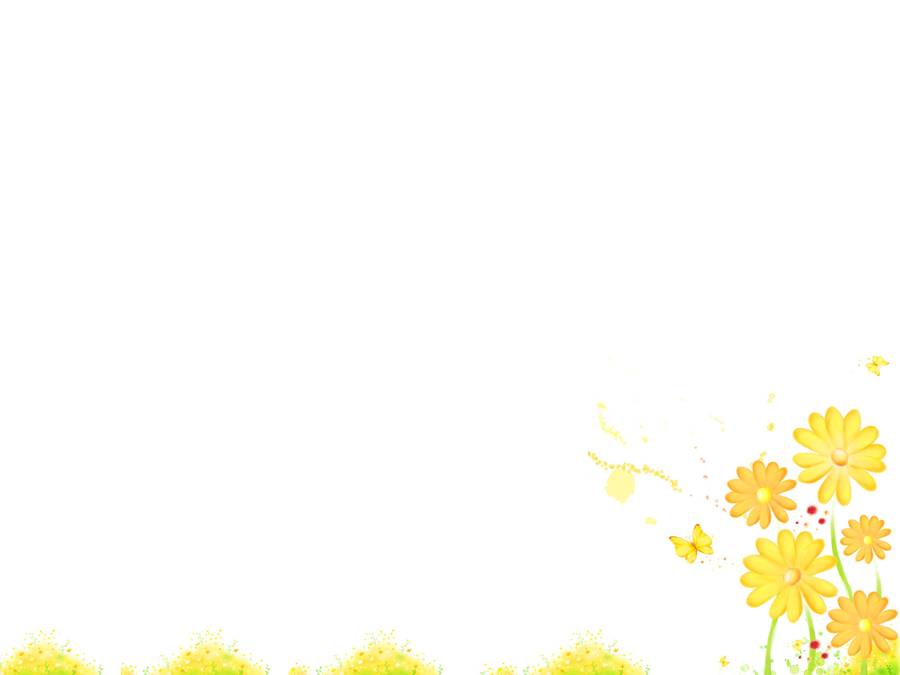 Read this diary and fill in the missing words
since      no matter how     preparing for          especially
a lot       be thankful to      a great big mess      did
Jan. 28th  Wednesday    Sunny
     I was so excited that I couldn’t fall asleep .Today I took part in the 25th art festival of our school. Jiang RenTao, 
Wang Lei, Da Kai and I sang Brothers and we won the first prize. Looking back at the past several days, it has left many unforgettable memories in my heart. I remember 1_______________  the art festival, we made the classroom 2______________ . I remember 3____________  late it was, we four took the time to  practice singing every day, 4________  after school.  We encouraged each other to do 5_____ better.  Not only 6 ____  Ms.Yu guide us how to perform well, but she  helped us to overcome
preparing  for
a great big mess
no matter how
especially
a lot
did
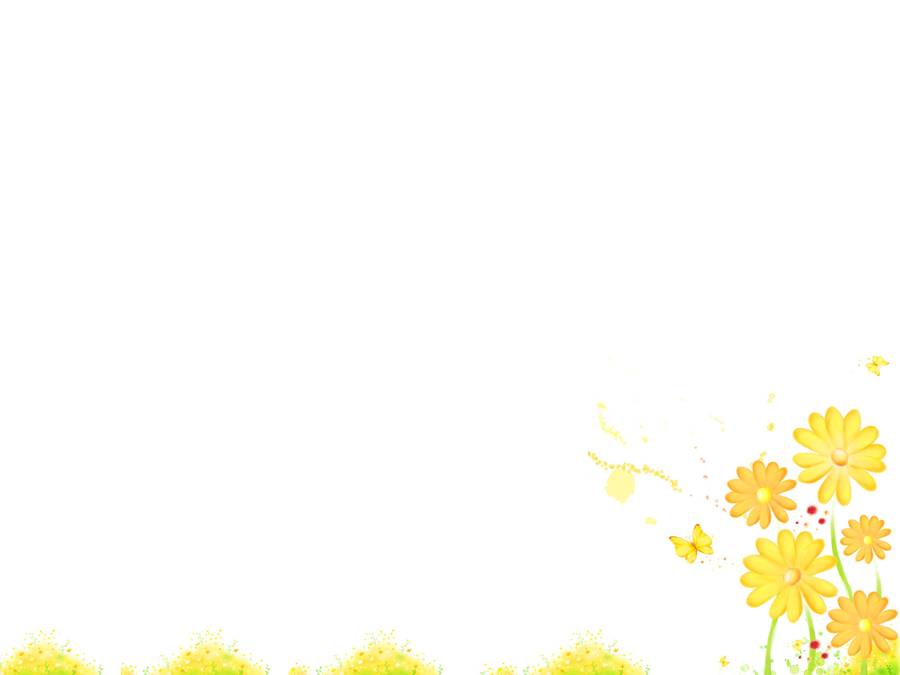 since
the fear. I remember 7_____ we decided to take part in the performance, our lovely classmates have tried their best to help us. With their help, finally we kept our cool and won the first prize. Thanks to the caring people around me, I won’t be scared of performing in public anymore. To 8________________  them, I will try my best to get best grades. I will remember this day forever  wherever Iａｍ.
be thankful to
Jan. 28th Friday    Sunny
    I was so excited that I couldn’t fall asleep. Today  I took part in the 25th art festival of our school. Jiang RenTao, Wang Lei, Da Kai and I sang Brothers and we won the first prize. Looking back at the past several days, it has left many unforgettable memories in my heart. I remember preparing for the art festival, we made the classroom a great big mess.  I remember no matter how late it was, we four took the time to  practice singing every day, especially after school. We encouraged each other to do a lot better. Not only did Ms.Yu guide us how to perform well, but she helped us to overcome the fear.
Jiang RenTao, Wang Lei, Da Kai and I sang Brothers and we won the first prize.
we made the classroom a great big mess.  I remember no matter how late it was, we four took the time to  practice singing every day, especially after school.
Ms.Yu guide us how to perform well, but she helped us to overcome the fear.
I remember since we decided to took part in the performance, our lovely classmates have tried their best to help us. With their help, finally we kept our cool and won the first prize. Thanks to the caring people around me, I won’t be scared of performing in public anymore. To be thankful to them, I’ll try my best to get best grades. I will remember this day forever wherever I am!
our lovely classmates have tried their best to help us.
I won’t be scared of performing in public anymore. To be thankful to them, I’ll try my best to get best grades. I will remember this day forever wherever I am!
Do a survey according to the mind map
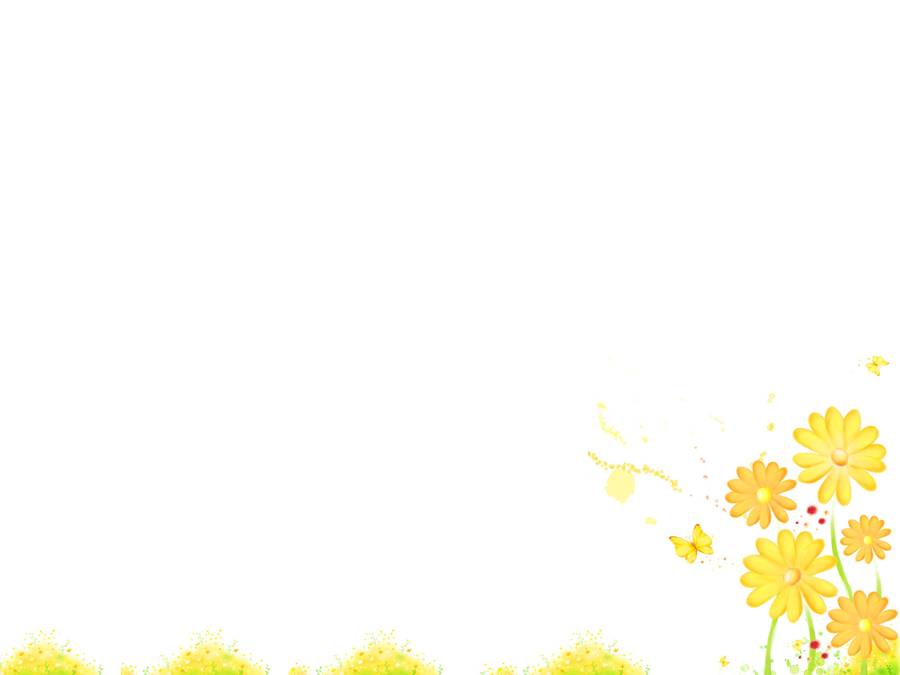 a book
Ms. Liu
thanks to
her,
put in more effort,
scores
doubled
Do a survey according to the mind map
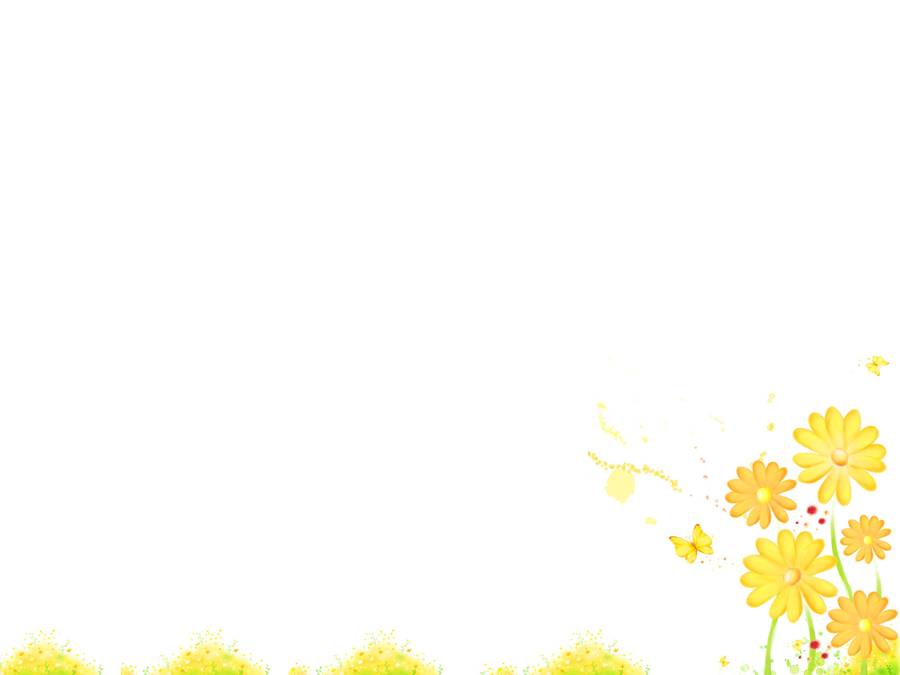 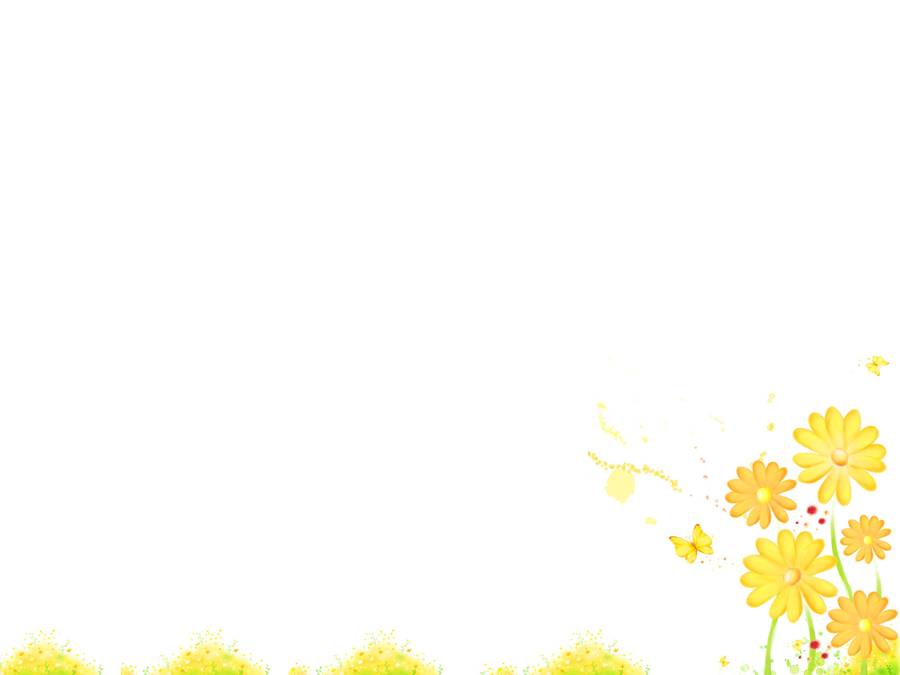 初三季，毕业季，我们就要离开生活了三年的美丽校园， 回首过去，你的人生一定留下了很多美好回忆， 我们一起用英语写一篇短文，包括以下要点：
 1.简要描述让你难忘的物品、经历或者人。
 2. 记述发生在你们之间的故事。
 3. 这个物品、经历或人对你的影响。
要求：1.字数（80-100），开头已给出，不计入总字数。
             2.文中不得出现真实的校名和人名。
    Looking back at these past three years _______________
__________________________________________________
____________________________________________________________________________________________________
Writing
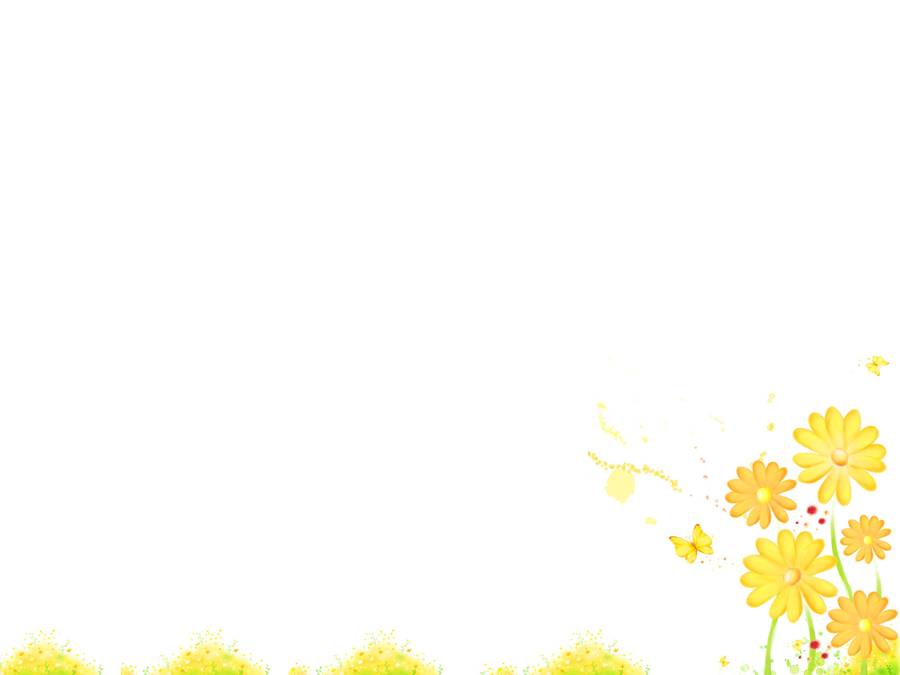 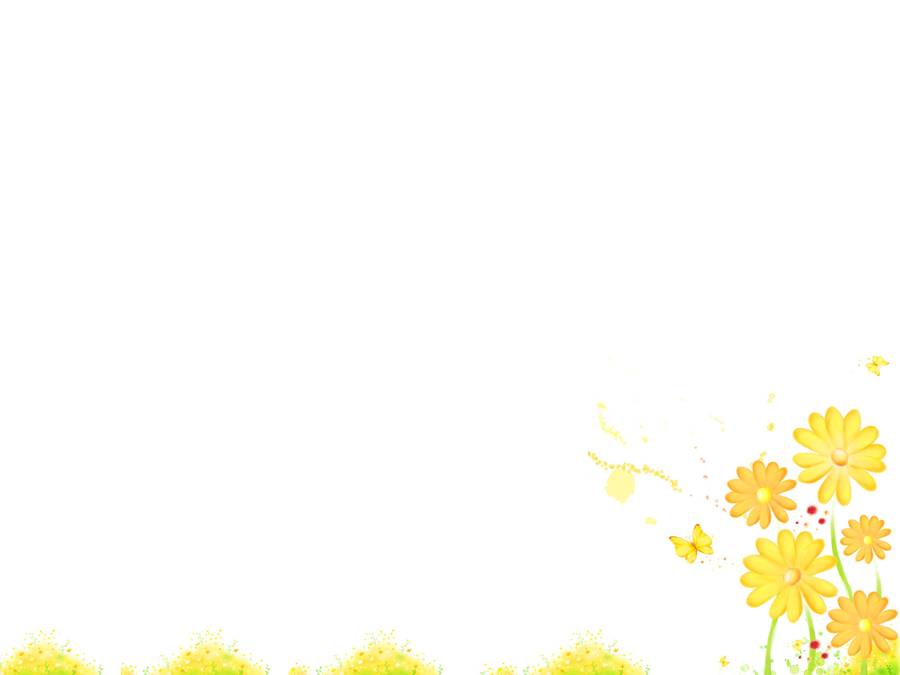 Homework:
until
time explaining to me ______I understood completely.Thanks _____ them, I’ ve become interested in English and I’m good at it now! I’m so lucky to be a member of them. I think we should be thankful to the important people in our lives who helped and _________ us ---- our parents, our teachers and our friends. From now on, I’ll try to help others when they are in trouble. Now it’s time to say goodbye. I will remember my life in junior high school forever.
to
Memorize the phrases and sentence patterns in the chart. 
Finish the exercises on the learning paper.
Finish the passage about school memories.
supported
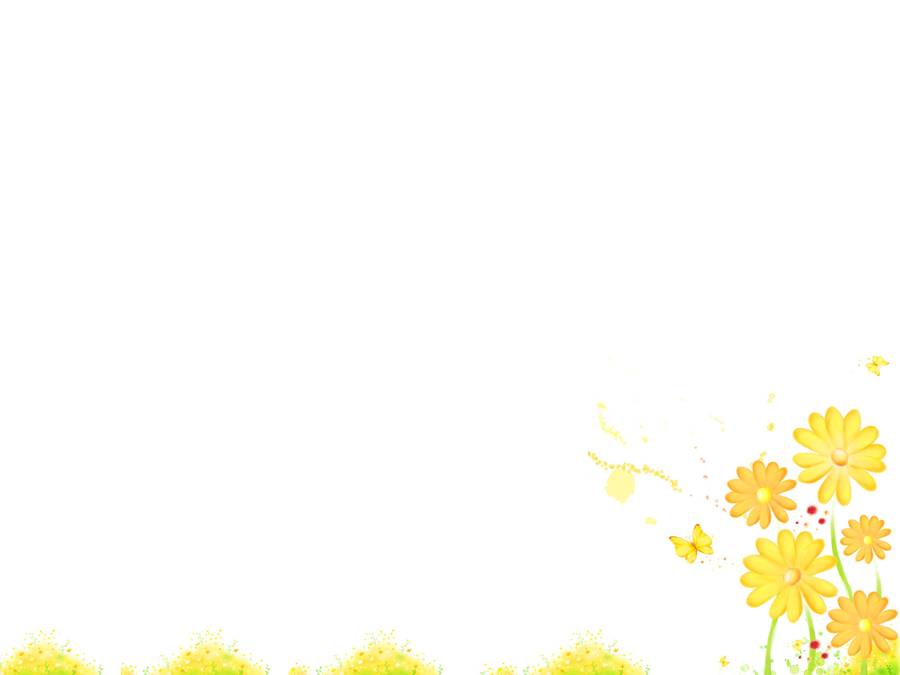 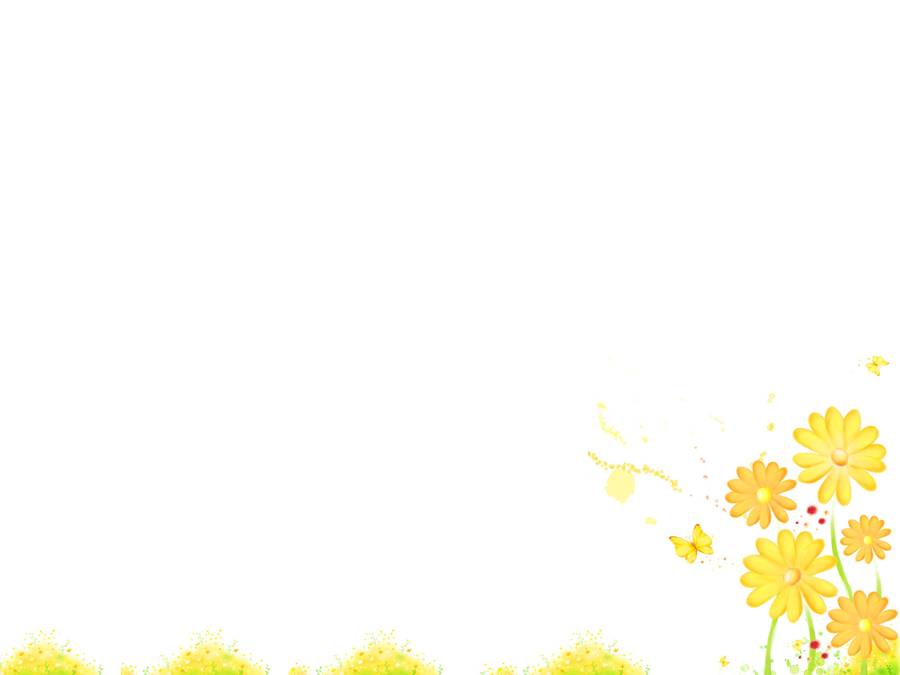 Time flies while memories last forever!
until
time explaining to me ______I understood completely.Thanks _____ them, I’ ve become interested in English and I’m good at it now! I’m so lucky to be a member of them. I think we should be thankful to the important people in our lives who helped and _________ us ---- our parents, our teachers and our friends. From now on, I’ll try to help others when they are in trouble. Now it’s time to say goodbye. I will remember my life in junior high school forever.
to
supported
Thanks for listening!
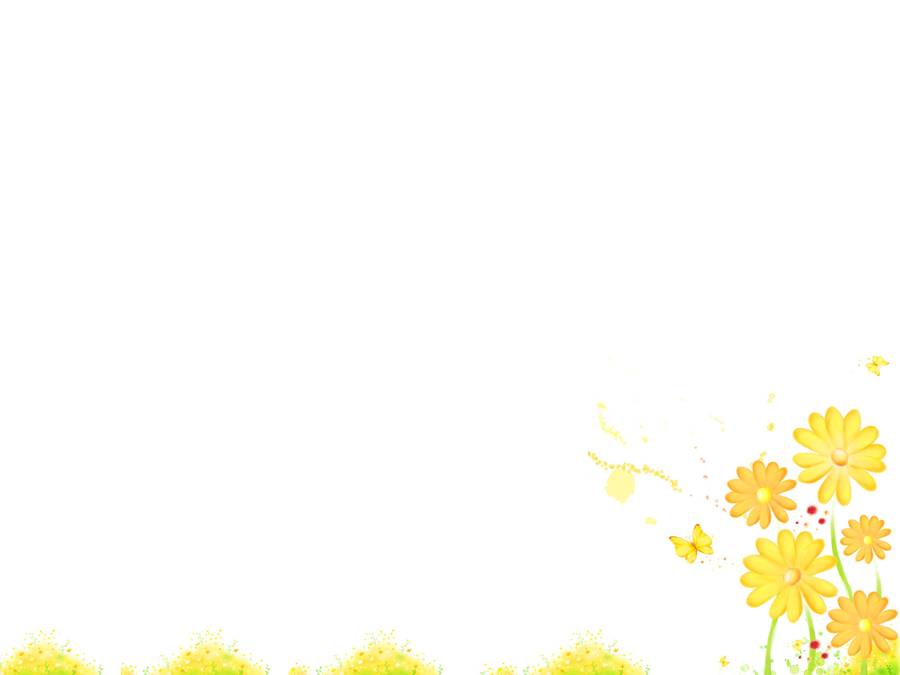 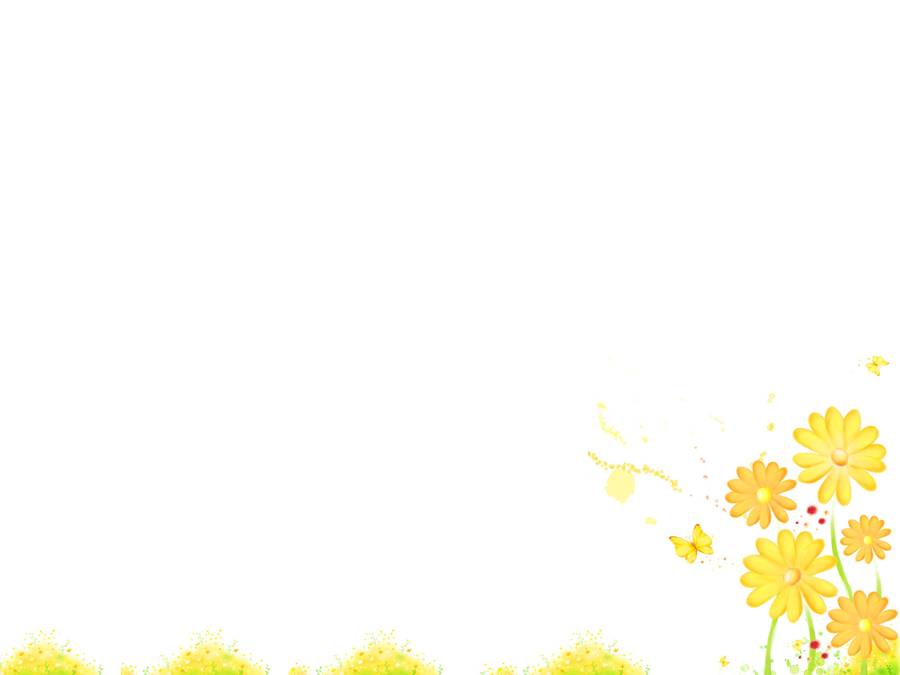 Summary:
until
time explaining to me ______I understood completely.Thanks _____ them, I’ ve become interested in English and I’m good at it now! I’m so lucky to be a member of them. I think we should be thankful to the important people in our lives who helped and _________ us ---- our parents, our teachers and our friends. From now on, I’ll try to help others when they are in trouble. Now it’s time to say goodbye. I will remember my life in junior high school forever.
persons
to
supported
School Memories
experiences
possessions